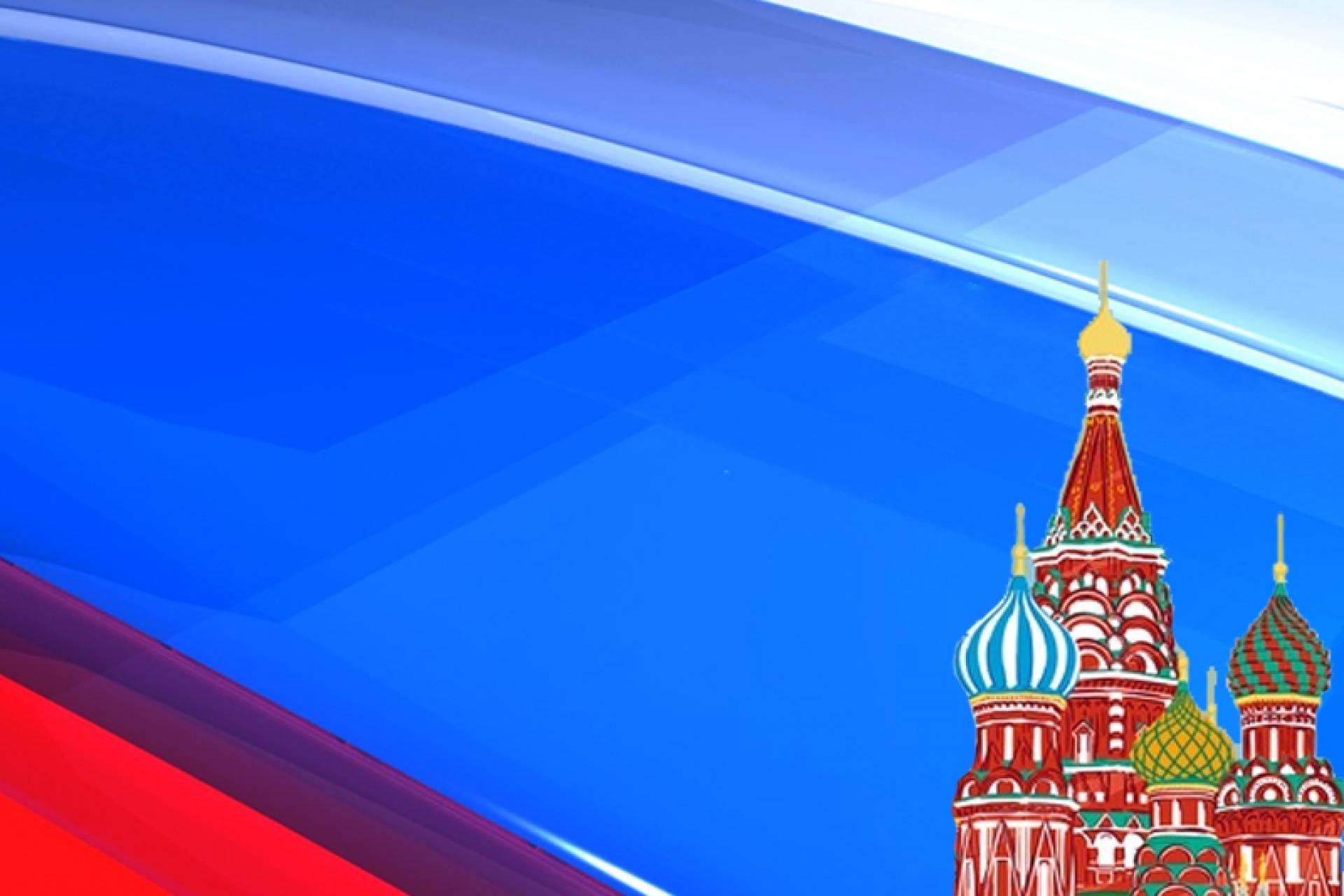 МБУК ЦБС Починковского муниципального округа Нижегородской области
Центральная библиотека
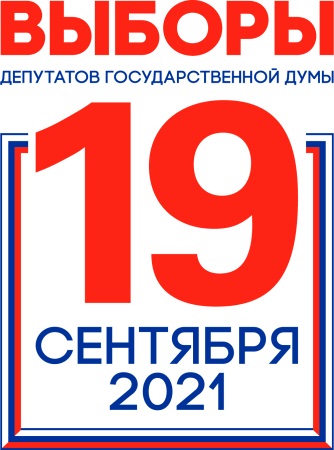 «Проголосуй первым!»

Работа библиотек МБУК ЦБС 
Починковского муниципального округа
по повышению гражданско-правовой культуры избирателей 
в 2021 году
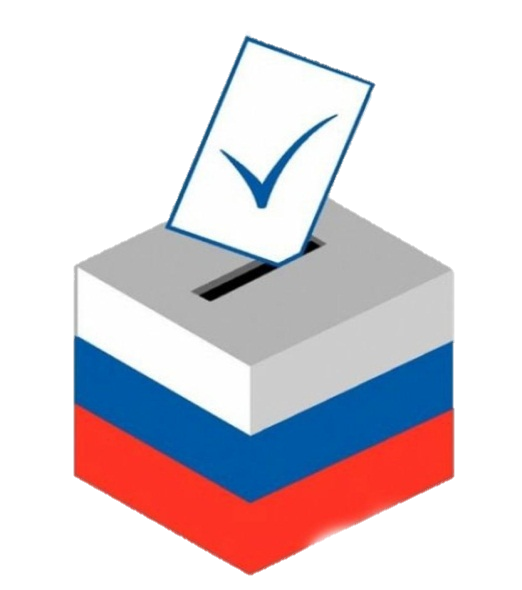 Починки, 2021 год
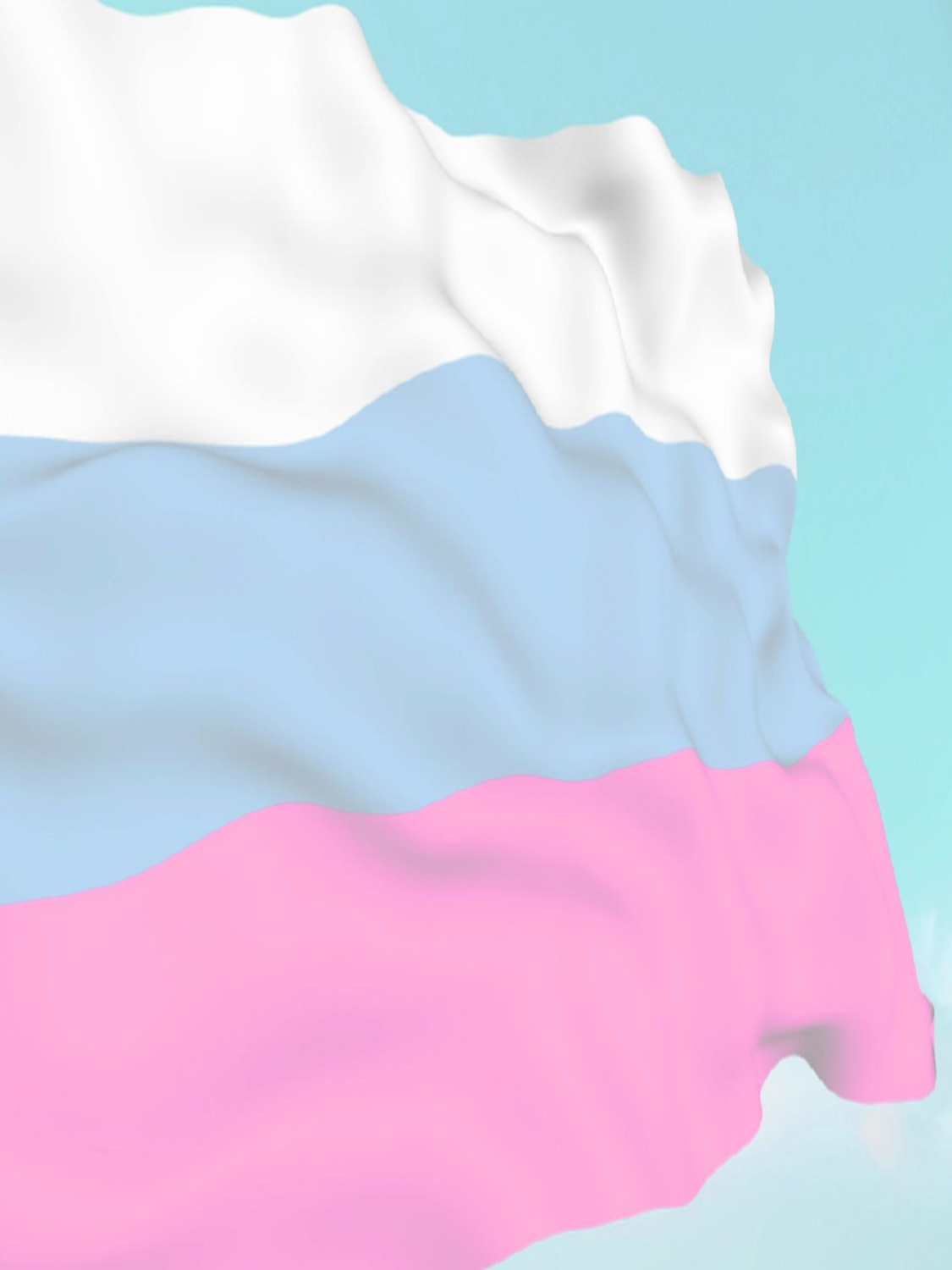 Починковский округ занял 2 место в Нижегородской области  по избирательной активности на выборах 2021 года. 
Явка избирателей в округе составила 87,8%
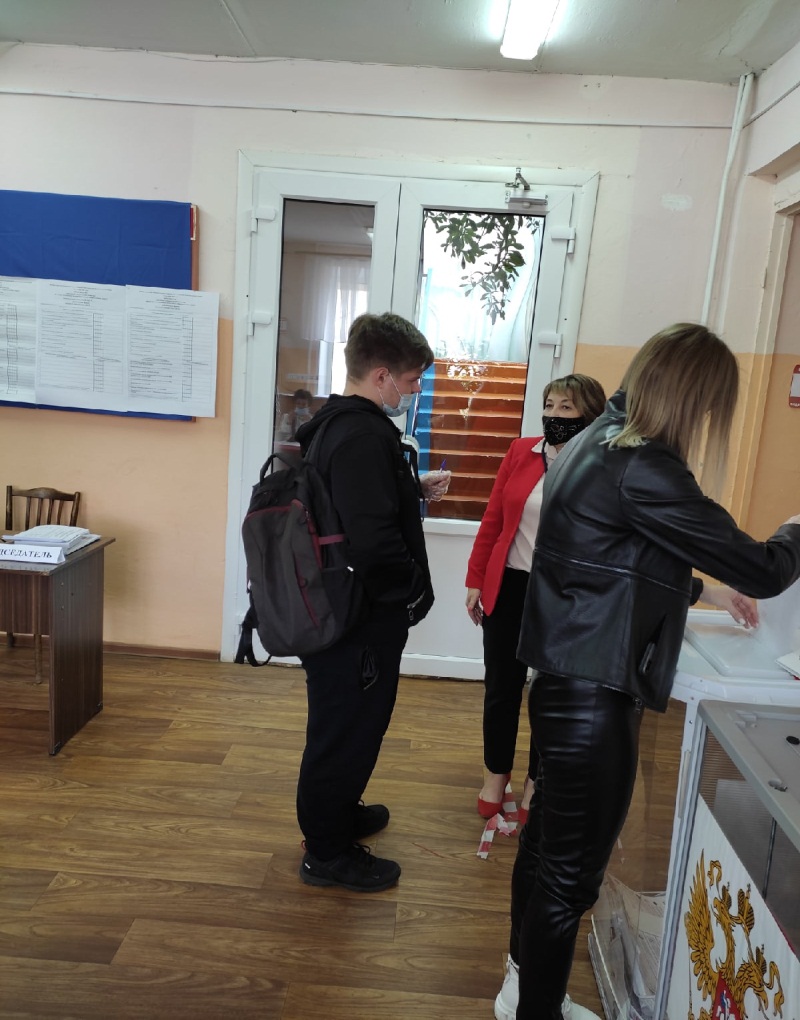 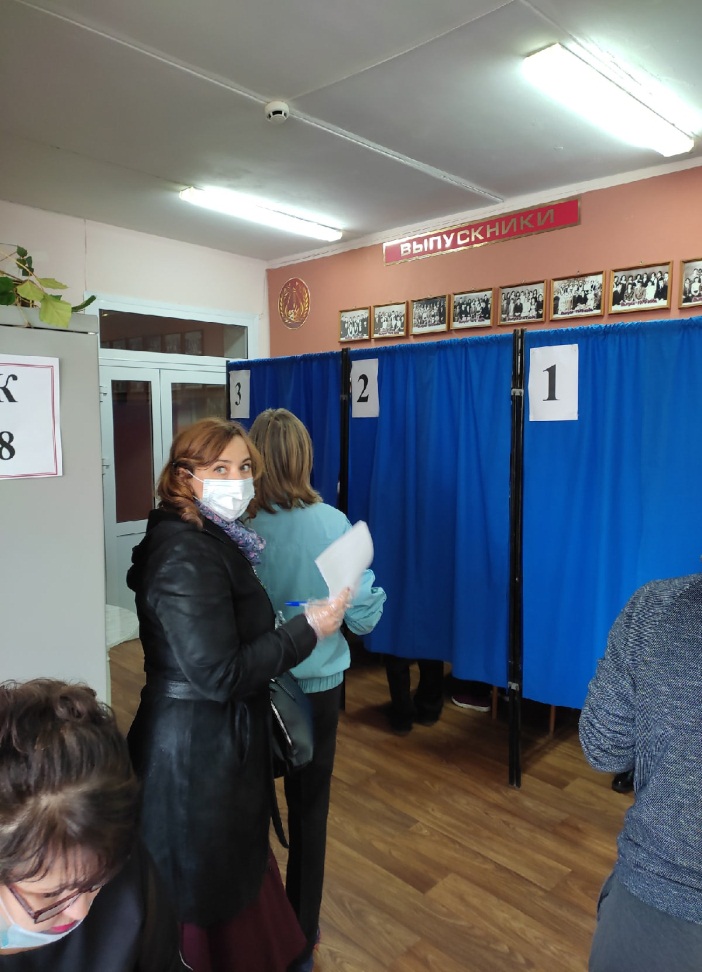 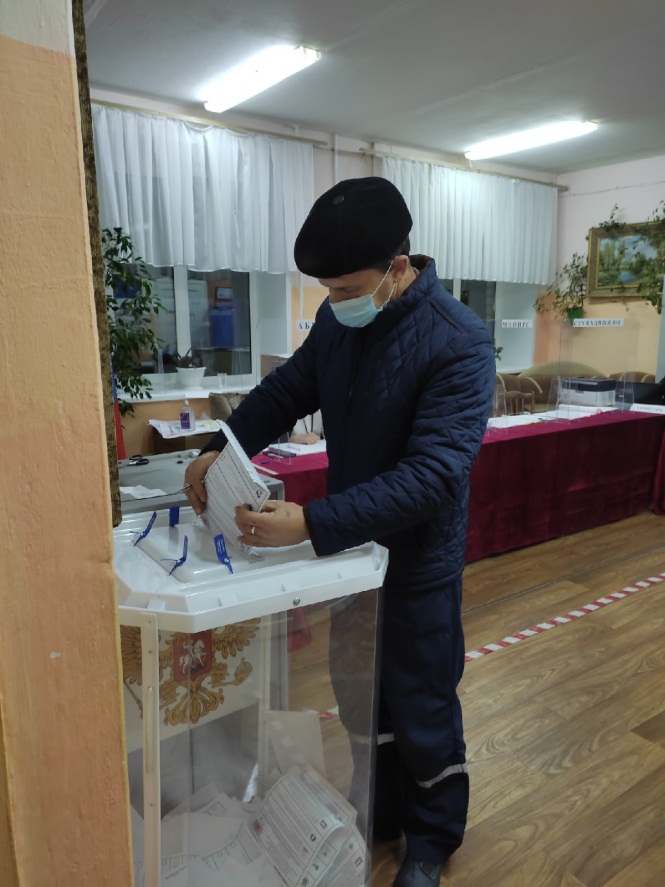 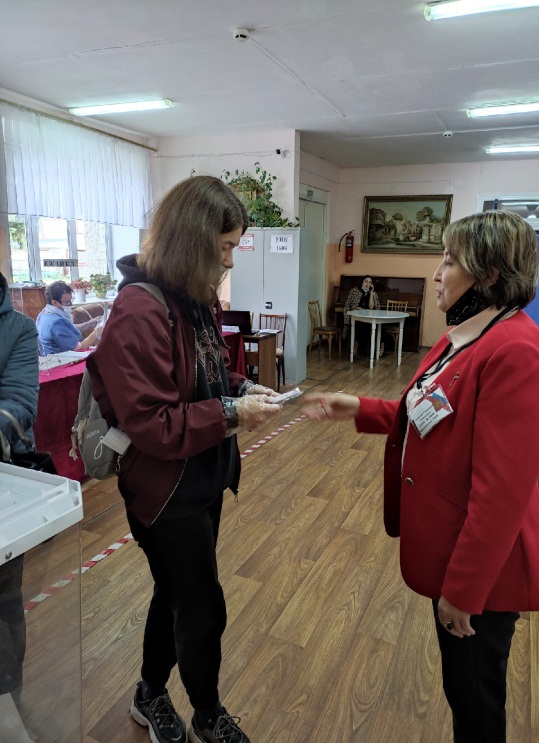 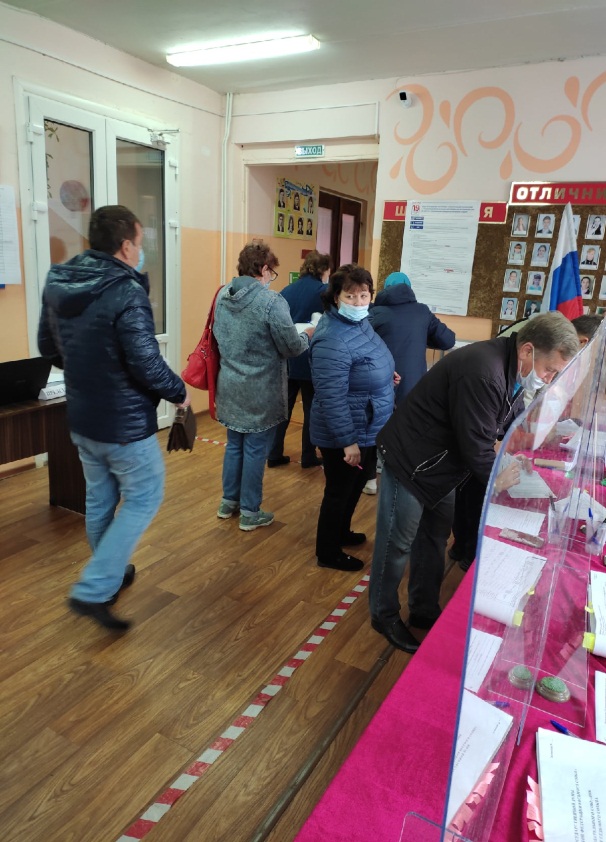 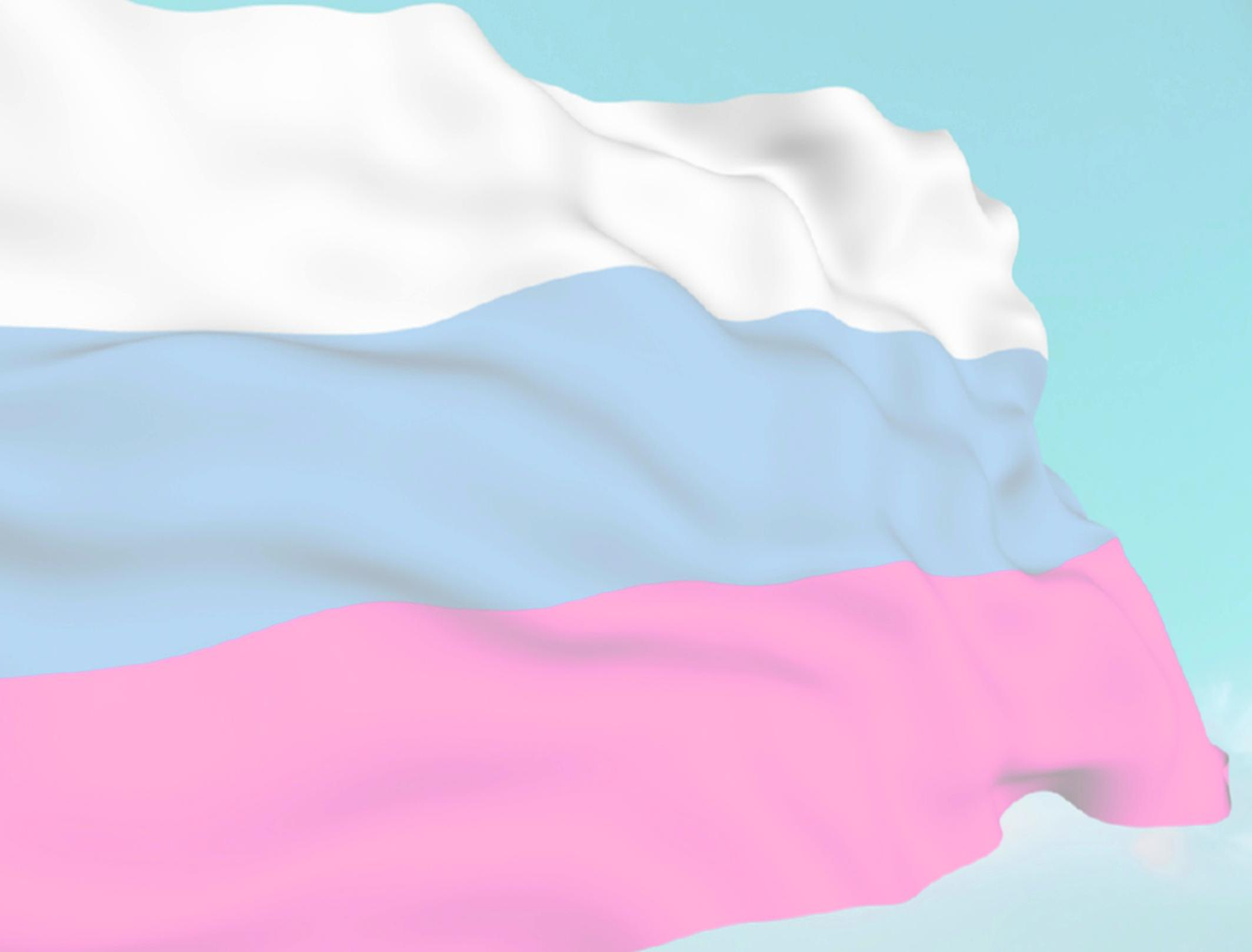 Работая по повышению гражданской активности и правовому просвещению населения, библиотекари  решают следующие задачи:

воспитание социально-активных и сознательных граждан;

формирование у молодёжи и других возрастных категорий пользователей уважительное отношение к закону, чувство ответственности за свои действия
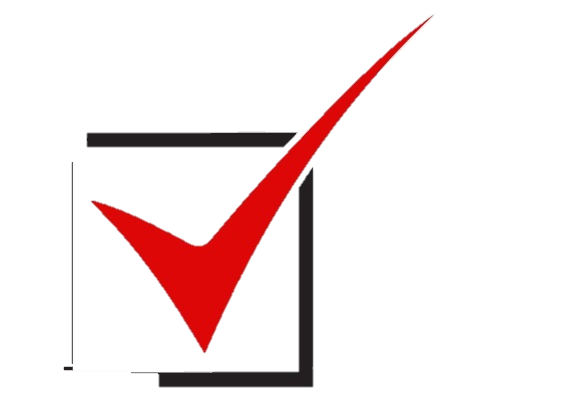 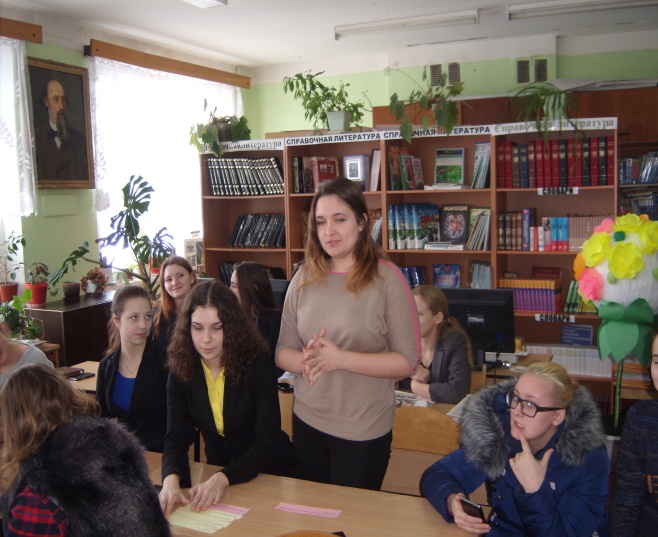 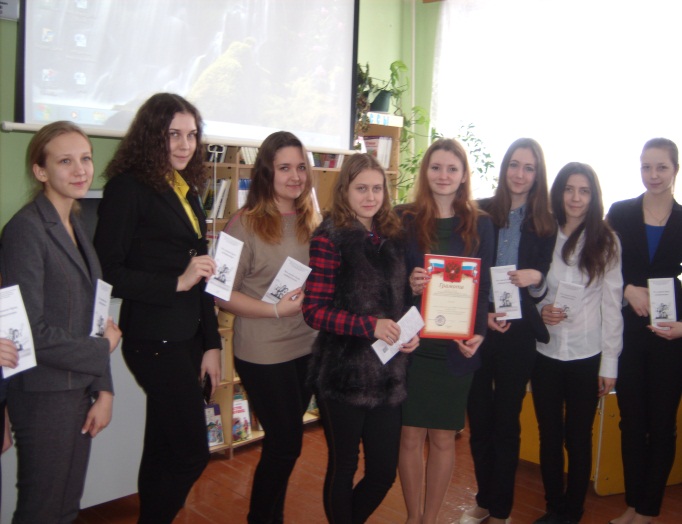 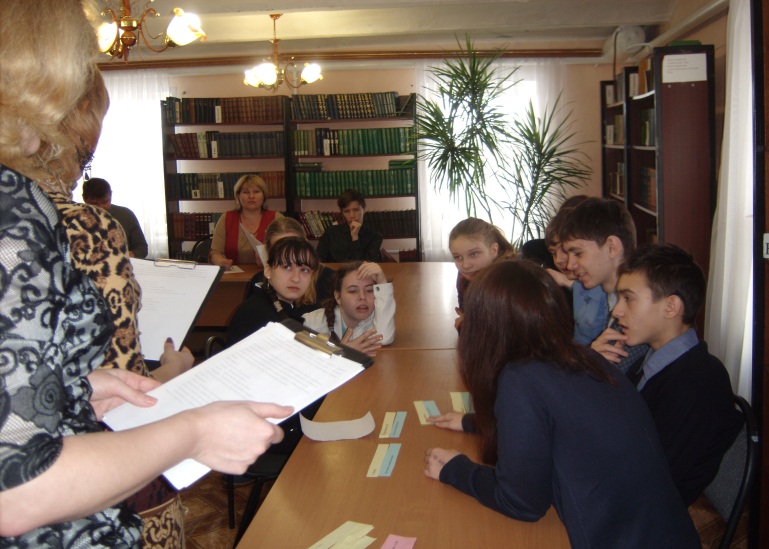 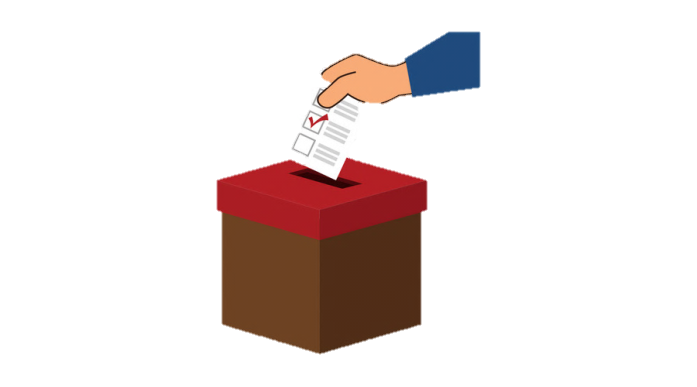 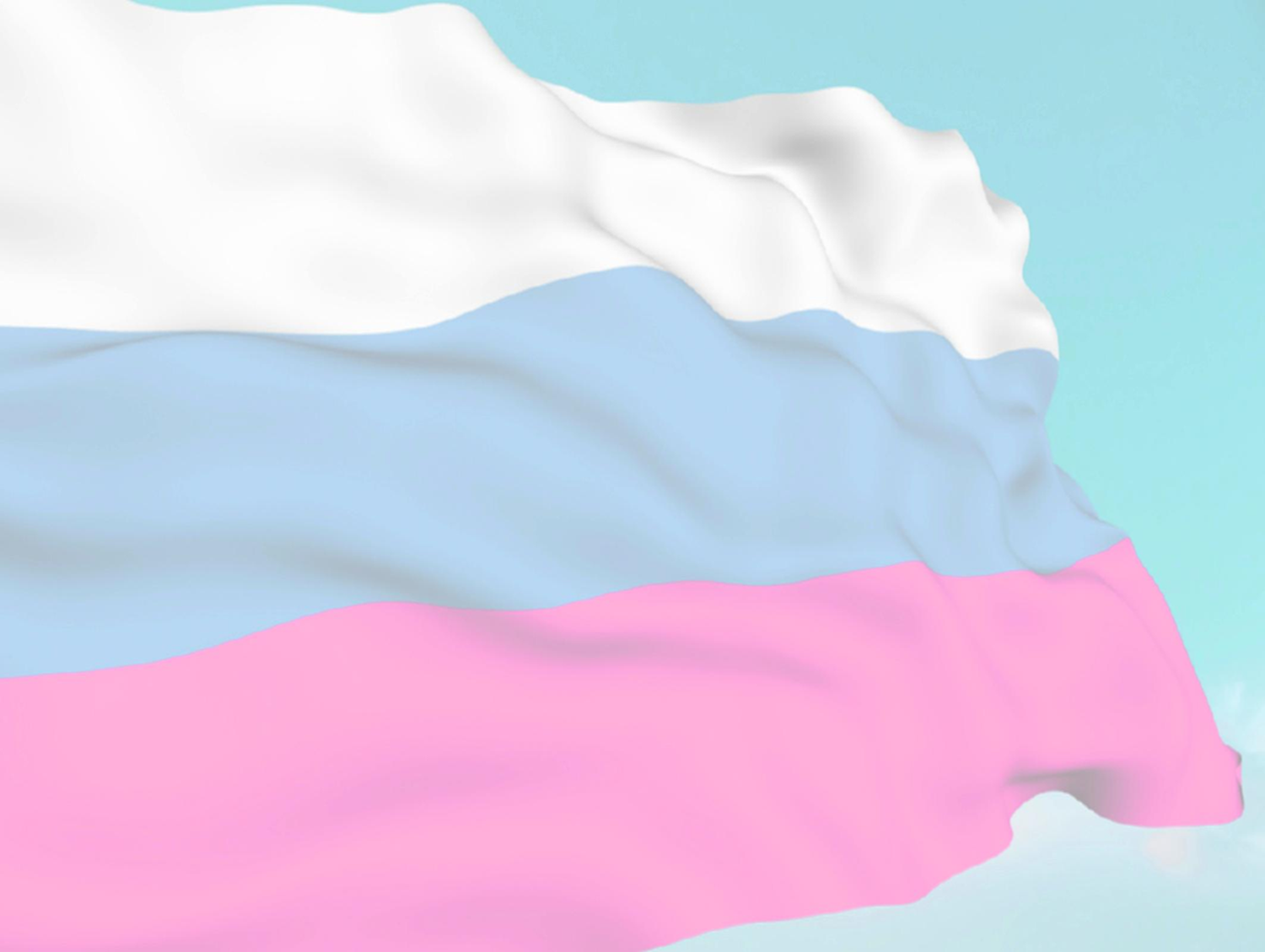 С февраля по апрель в ЦБ был проведен  онлайн-конкурс видеороликов среди молодых и будущих избирателей Починковского муниципального округа «Я выбираю будущее», направленный на повышение гражданско-правовой культуры избирателей. 
Конкурс проводился в 4 номинациях: 
1. Мотивирующий видеоролик «Все на выборы!»
2. Видеоролик «Мы в мире выборов»
3. Видеообращение «Почему я пойду на выборы»
4. Мини-сюжет «Я голосую впервые!»
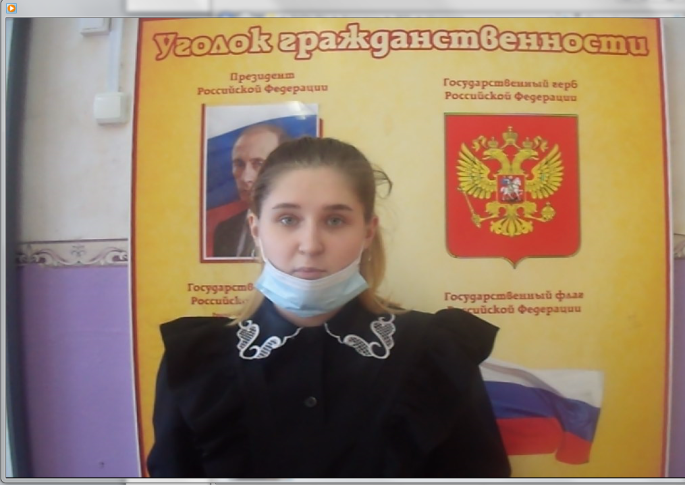 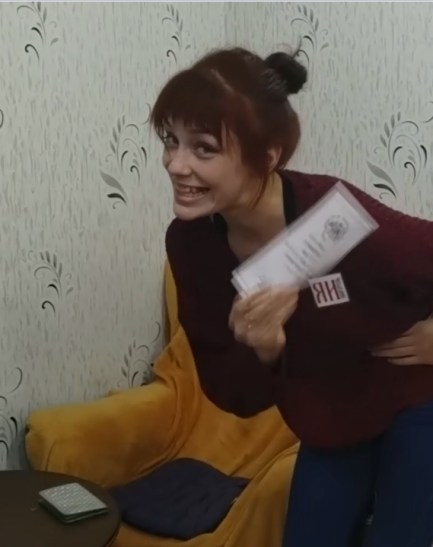 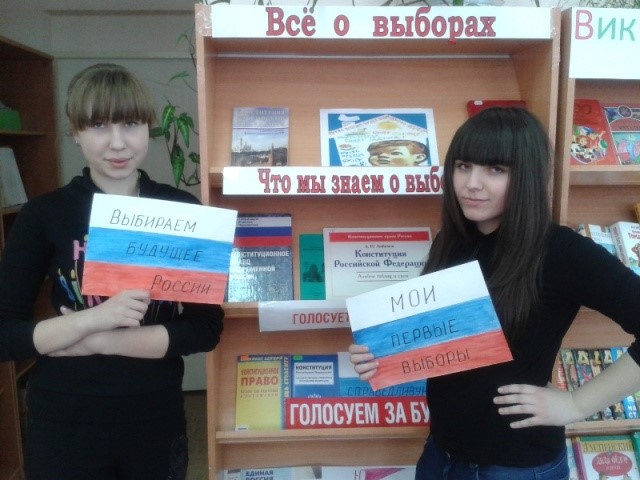 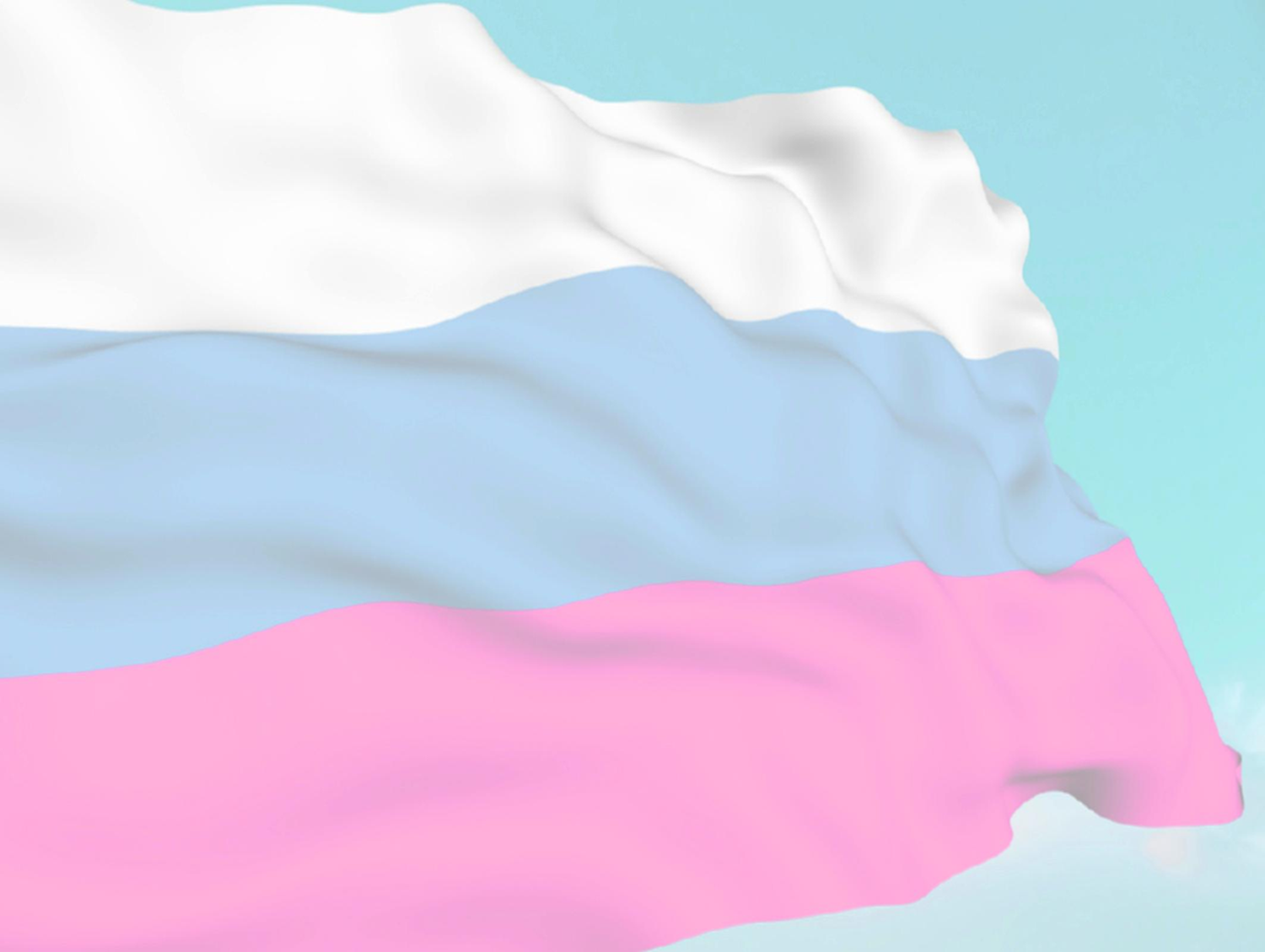 День молодого избирателя в библиотеках МБУК ЦБС
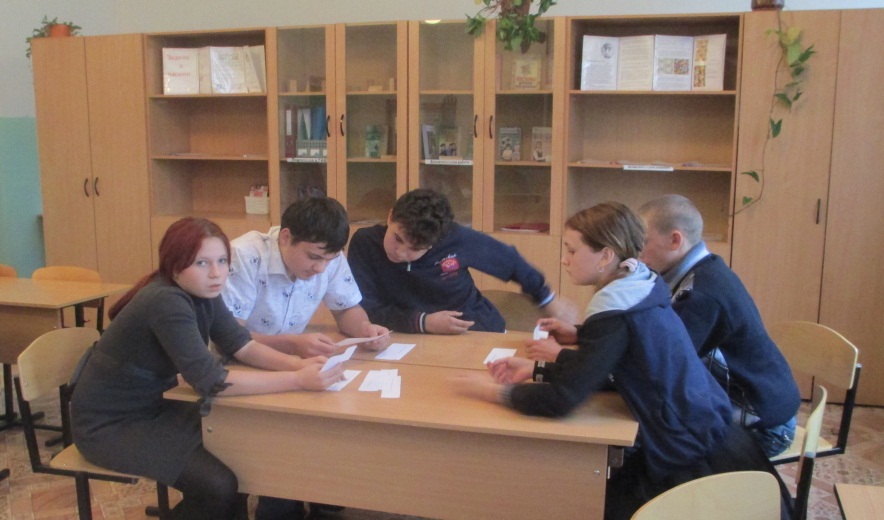 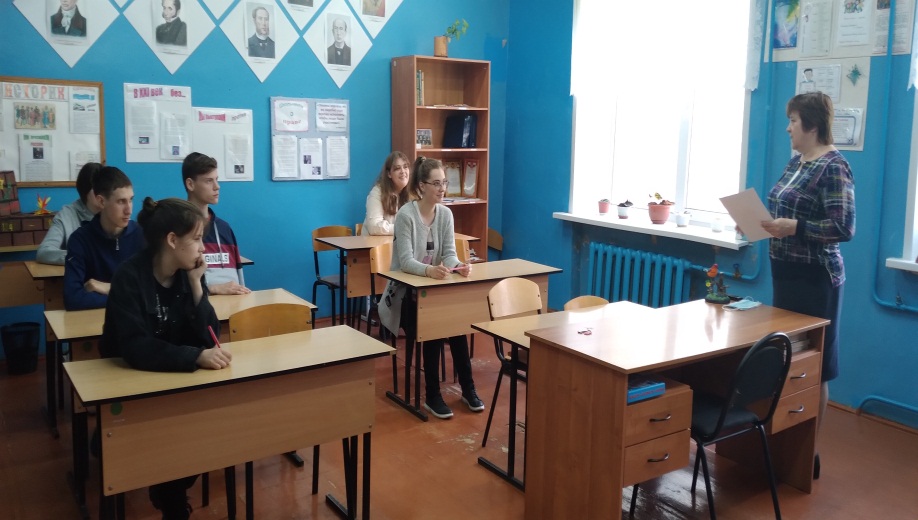 Правовая  игра «Мы – будущие избиратели нового века» (Азрапинская п/б)
Познавательный час «Молодежь и выборы» (Арзинская п/б)
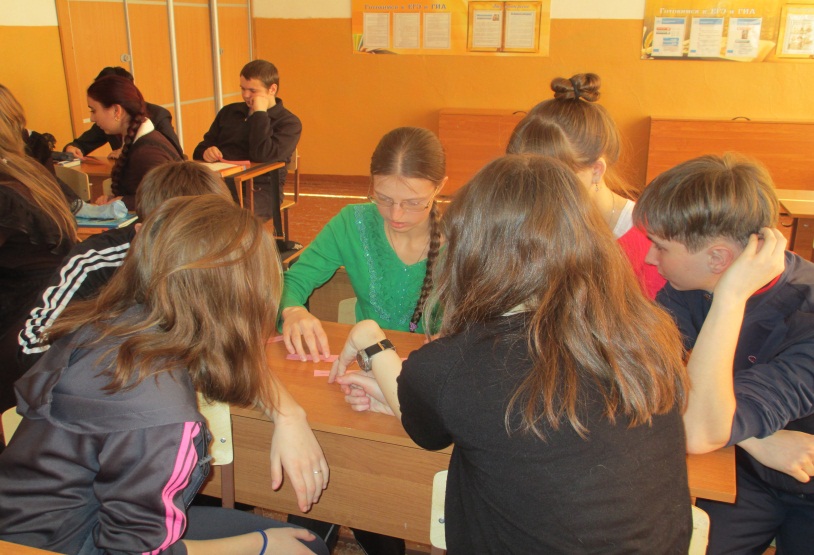 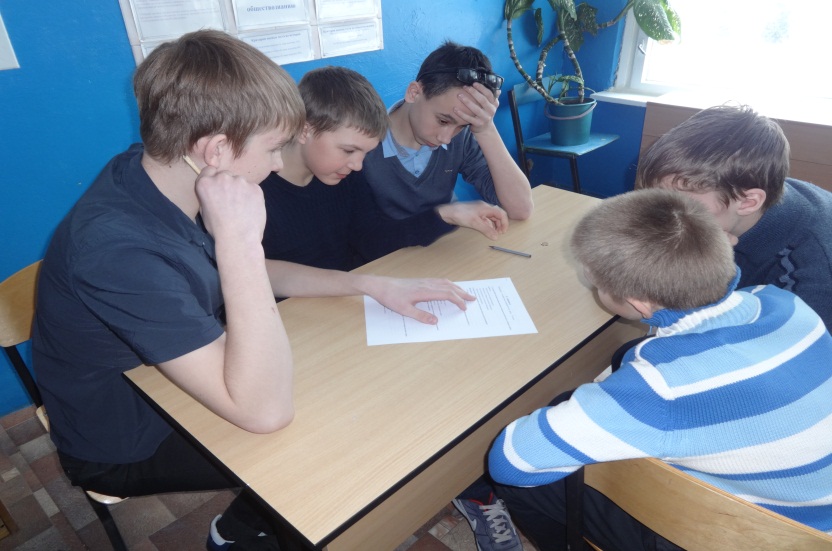 Час информации «Ты голосуешь впервые» (Пеля-Хованская п/б)
Правовой час «Будущие избиратели» (Никитинской  п/б)
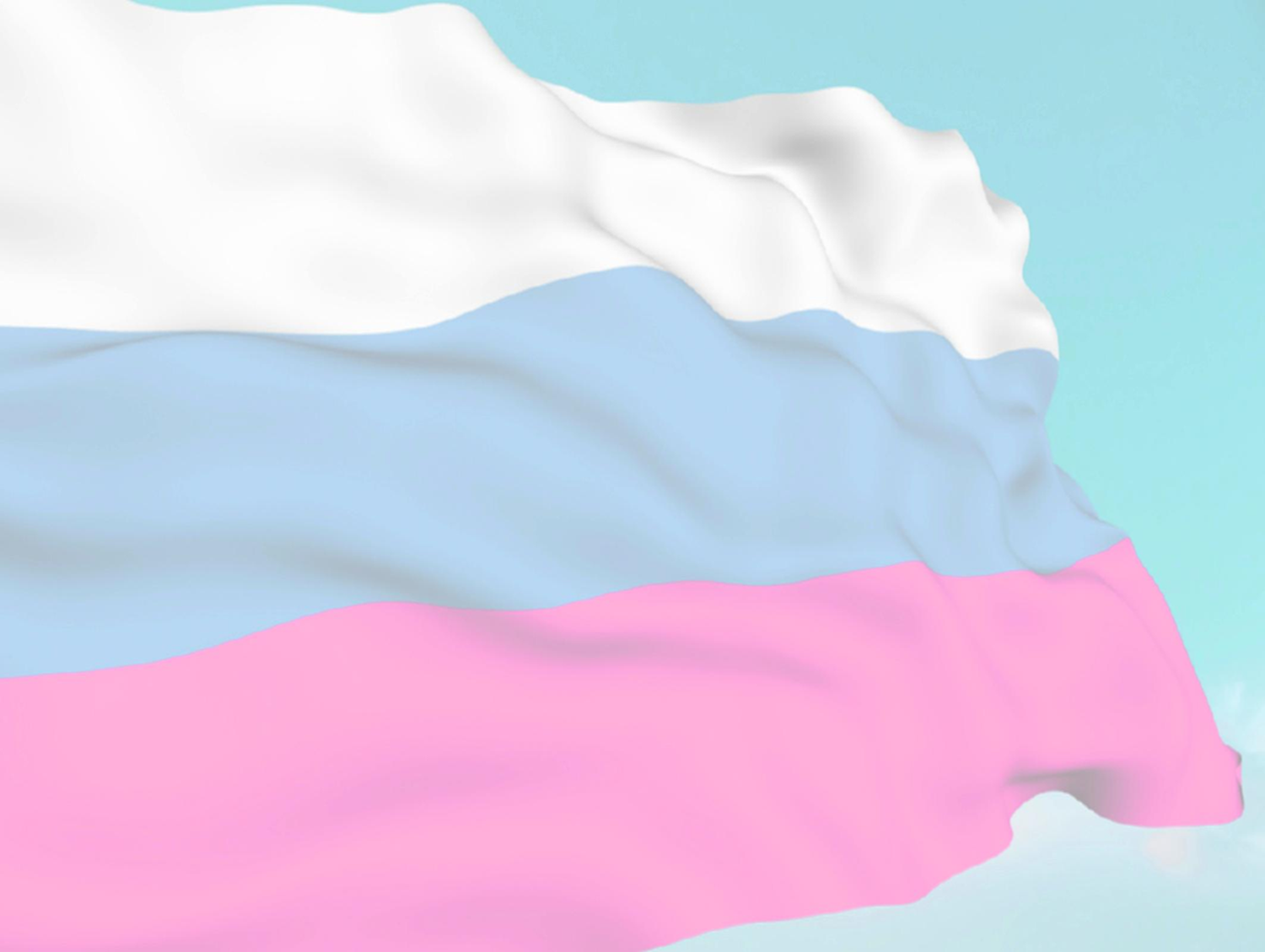 С 2011 г. на базе ПЦПИ (ЦБ) функционирует клуб молодого избирателя «Я избиратель» по повышению уровня правовой грамотности учащейся молодежи, будущих избирателей в области избирательного права.
Цель клуба:
- просвещение молодых граждан в области избирательного права
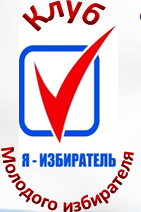 Правовой час «Выборы – шаг в будущее!»:
беседа «Мы – избиратели»
информационно-познавательный дайджест «10 вопросов про выборы…»
правовая интеллектуально-познавательная игра «Проголосуй первым!»
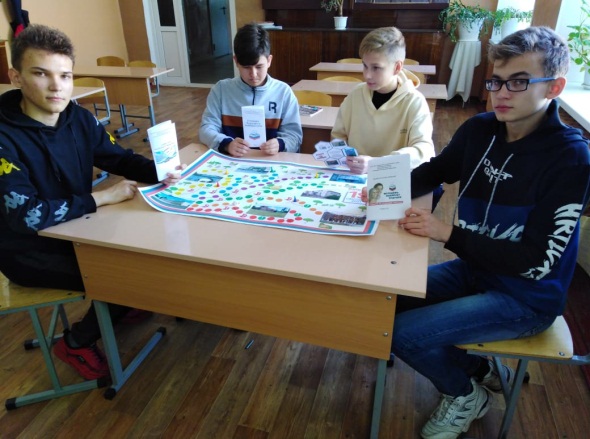 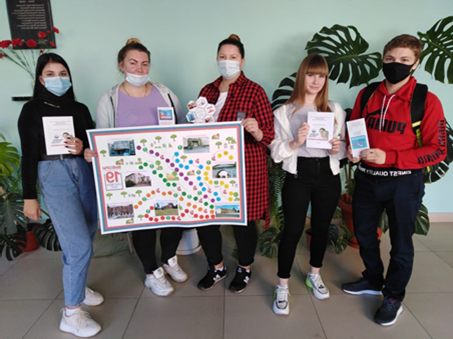 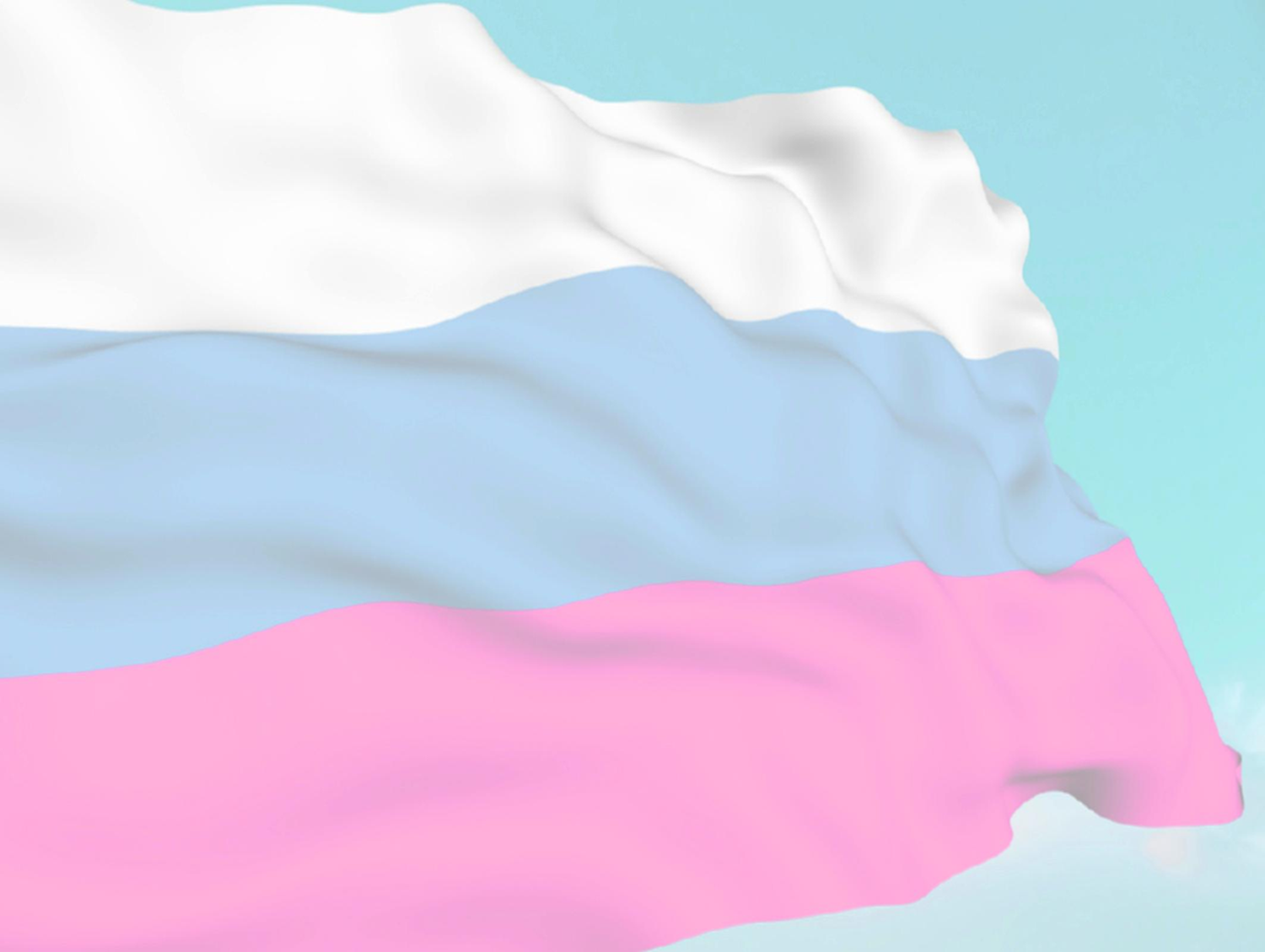 Правовая интеллектуально-познавательная игра 
«Проголосуй первым!»
Цель: повышение гражданско-правовой культуры молодых избирателей, формирование активной гражданской позиции молодежи, а также развитие волевых, лидерских качеств личности, формирование духа коллективизма и взаимопомощи внутри команды
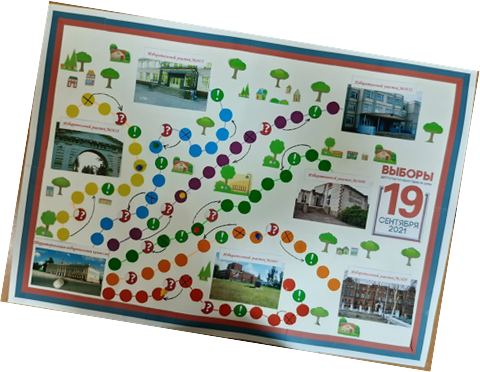 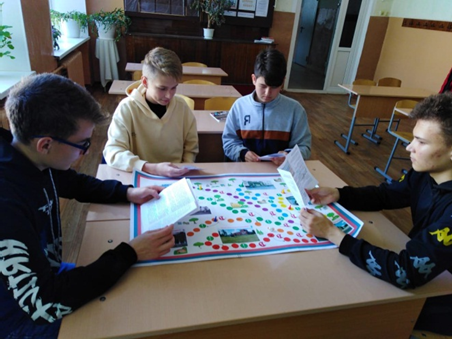 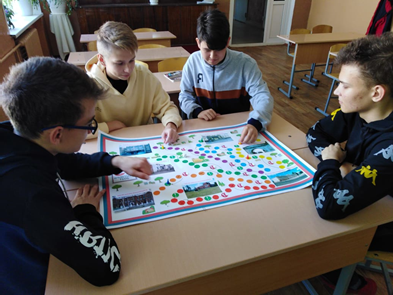 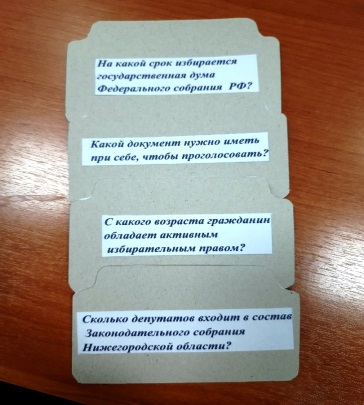 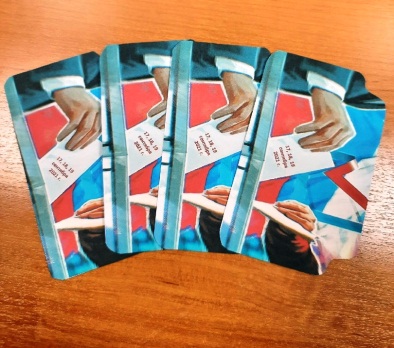 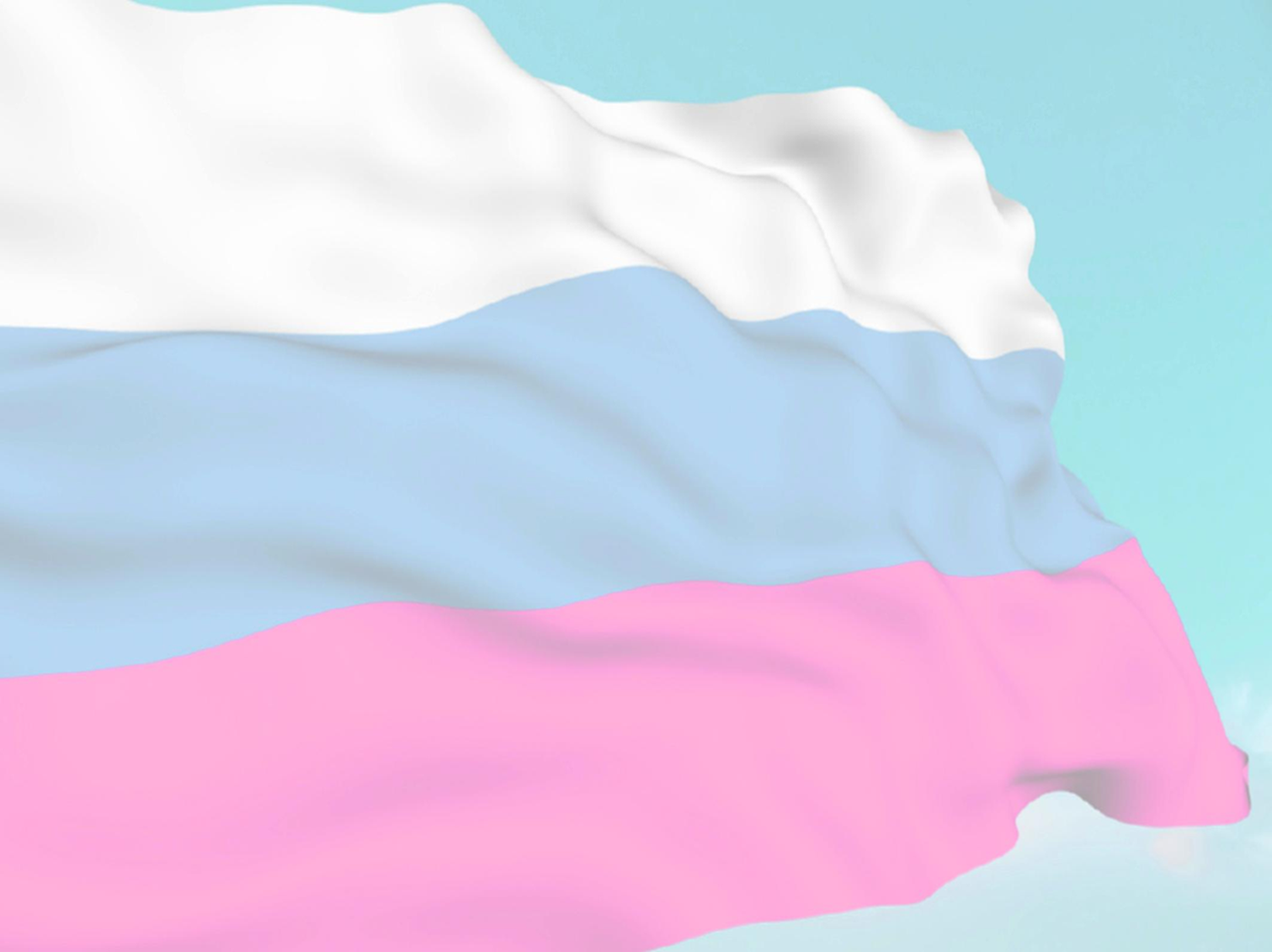 Информационная выставка «#PROВыборы»
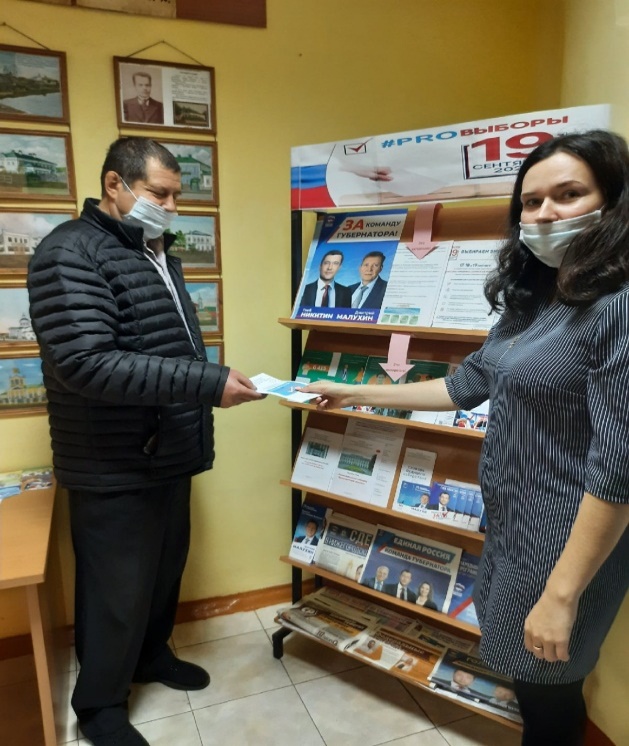 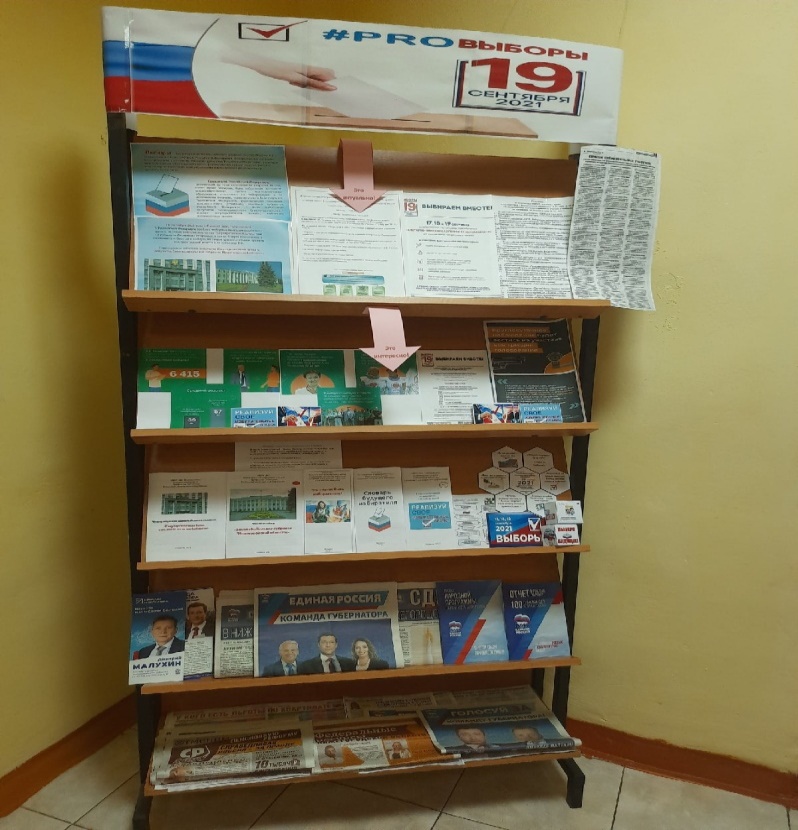 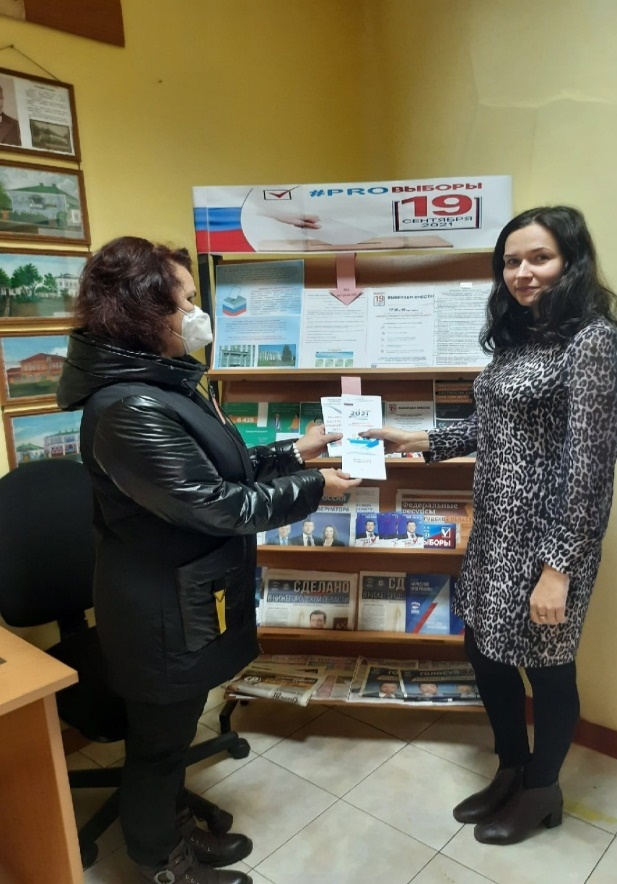 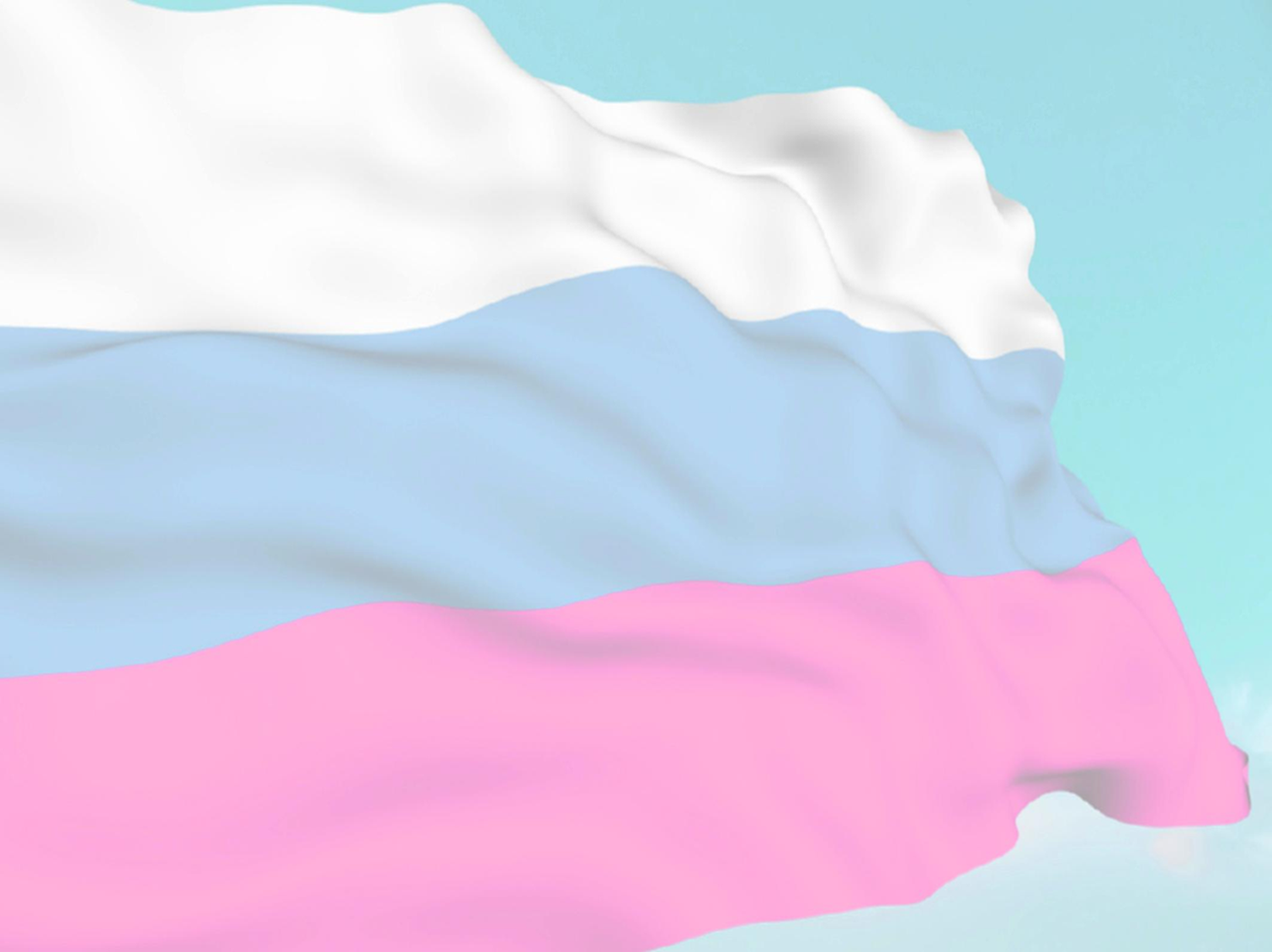 Информационные печатные материалы о выборах
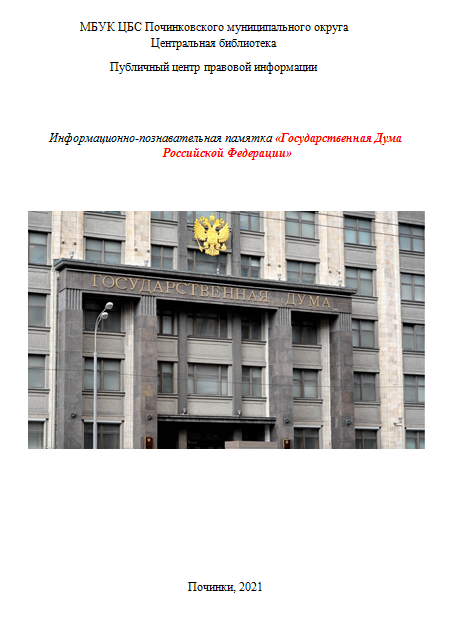 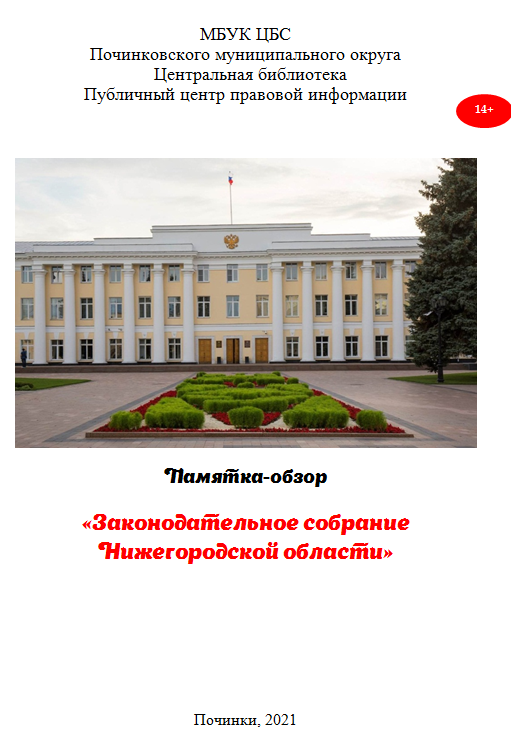 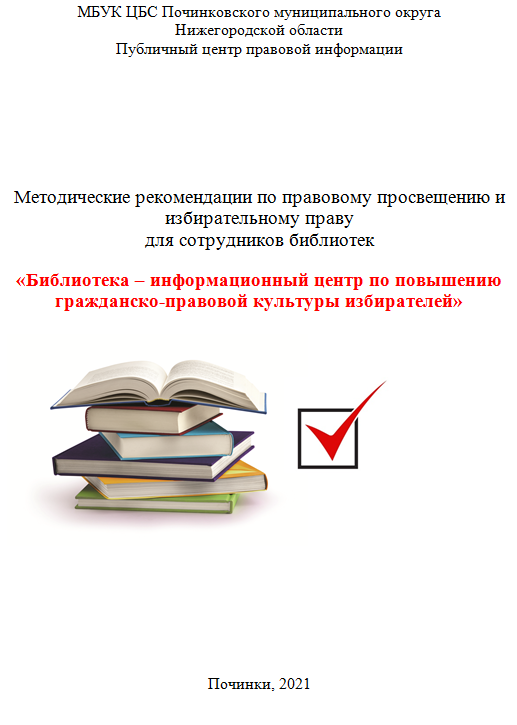 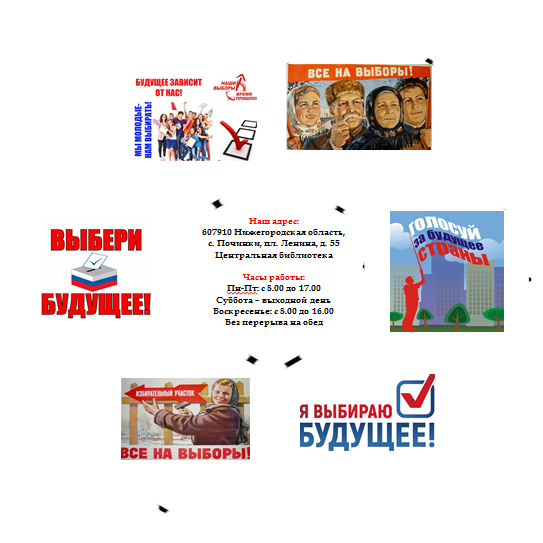 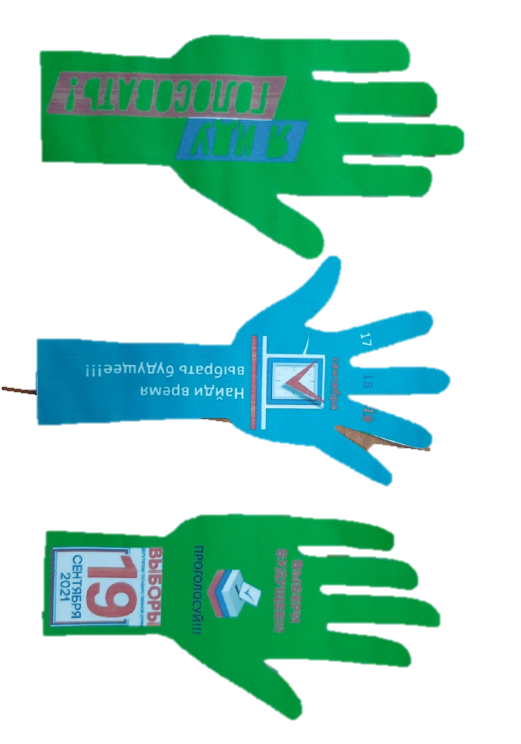 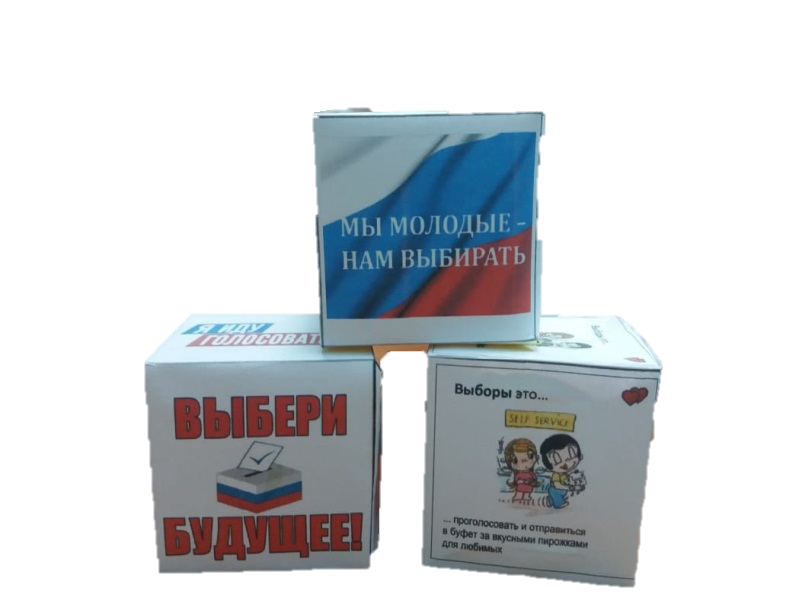 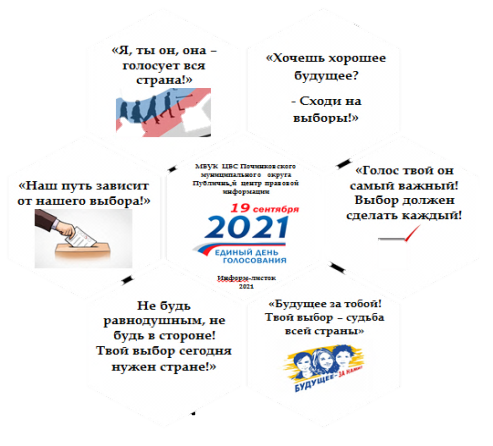 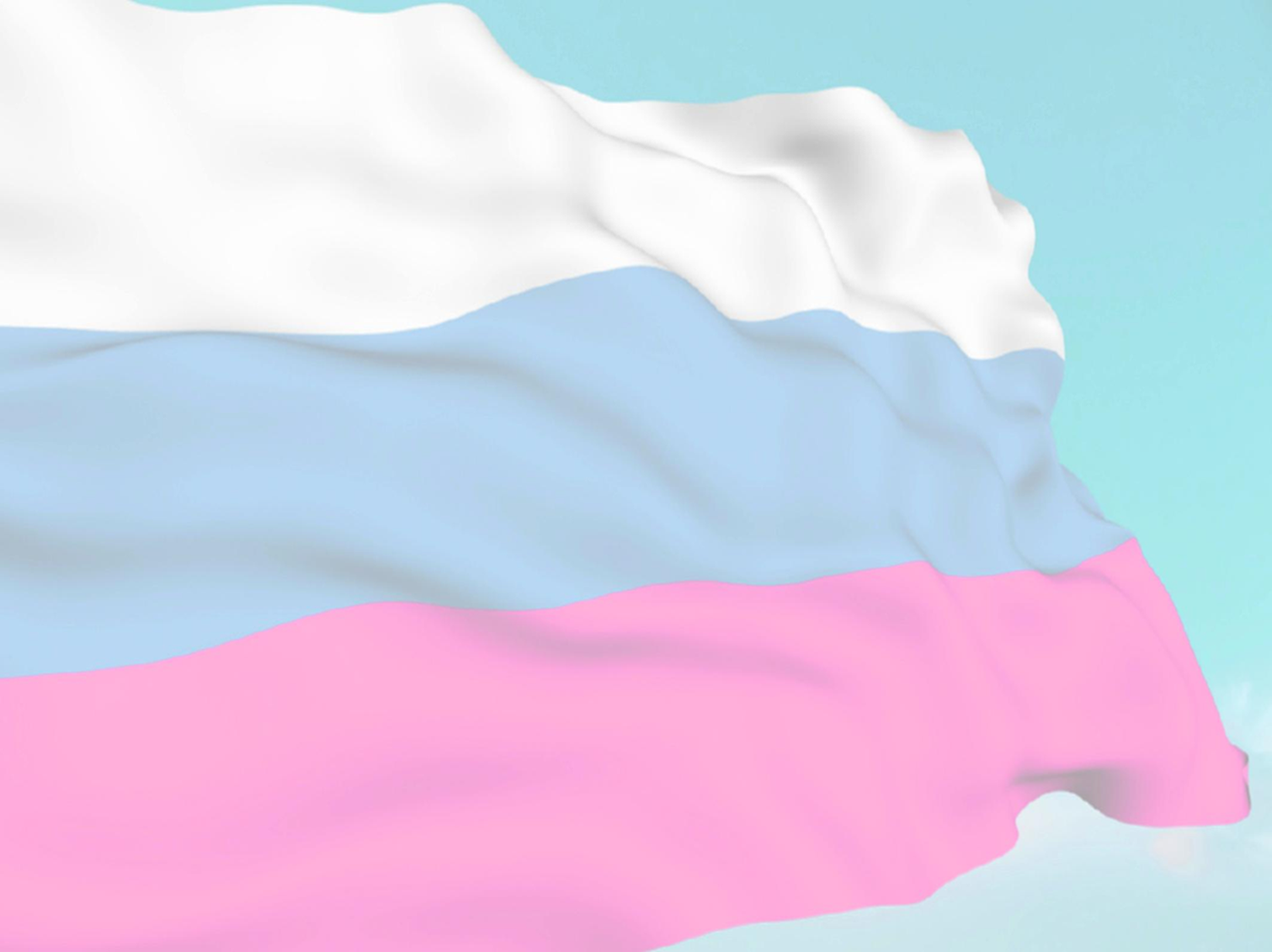 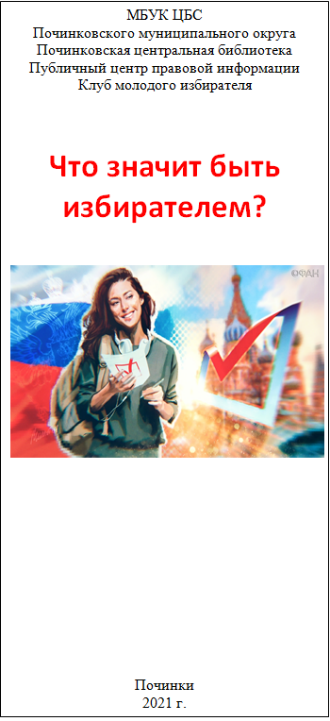 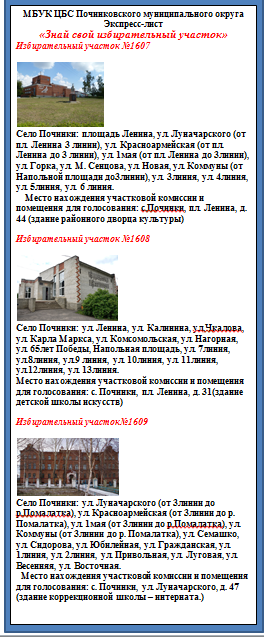 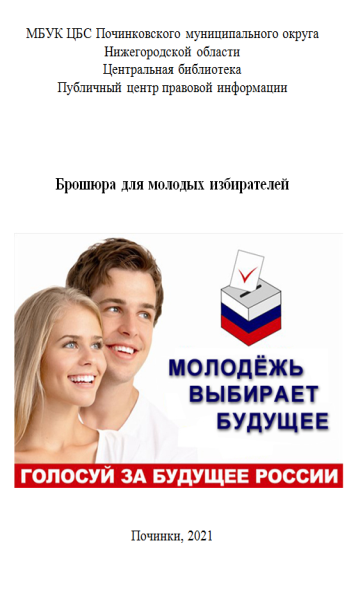 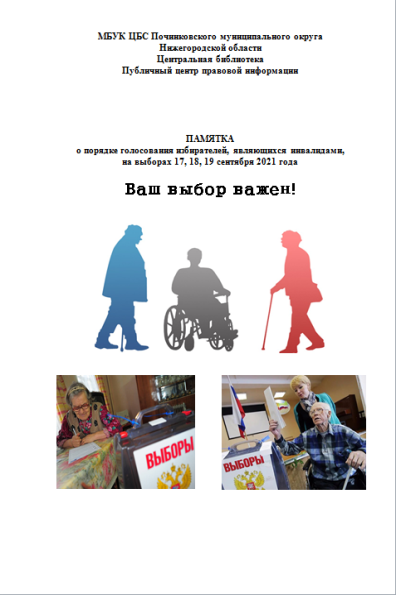 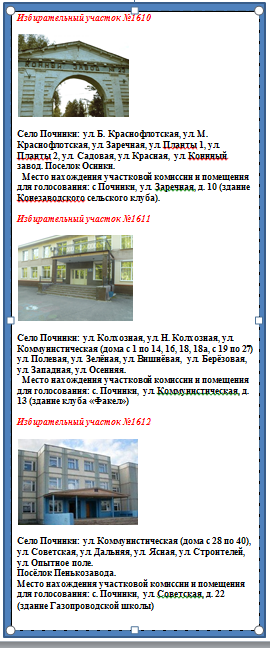 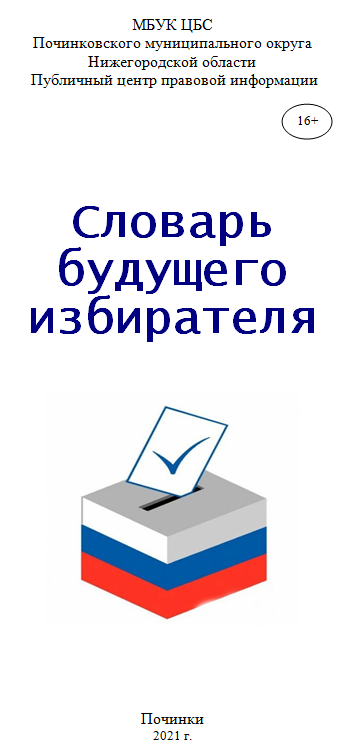 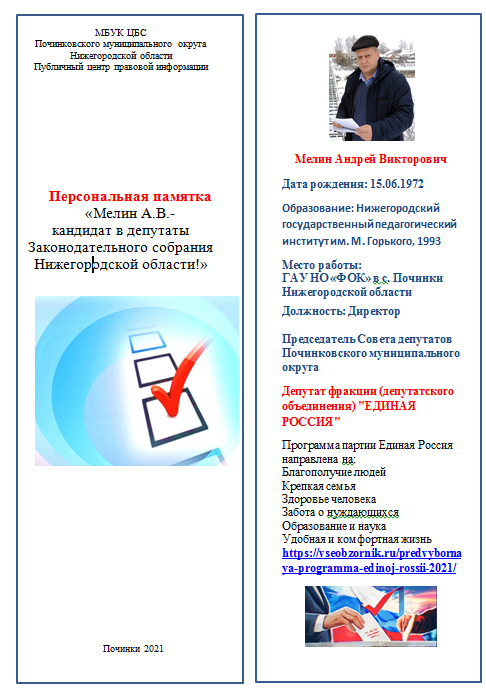 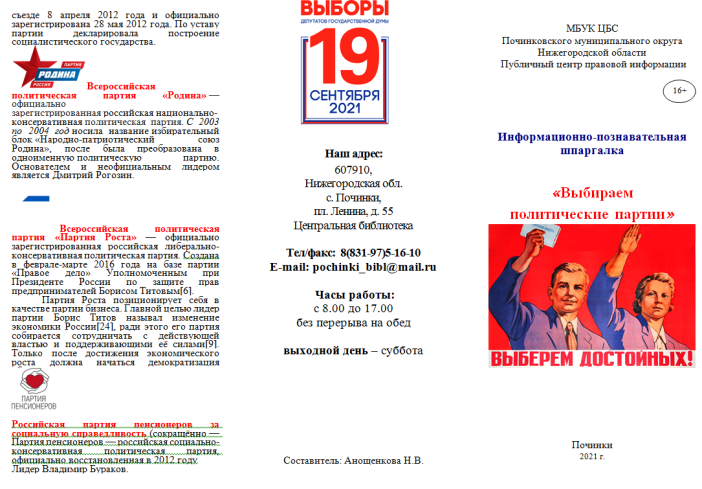 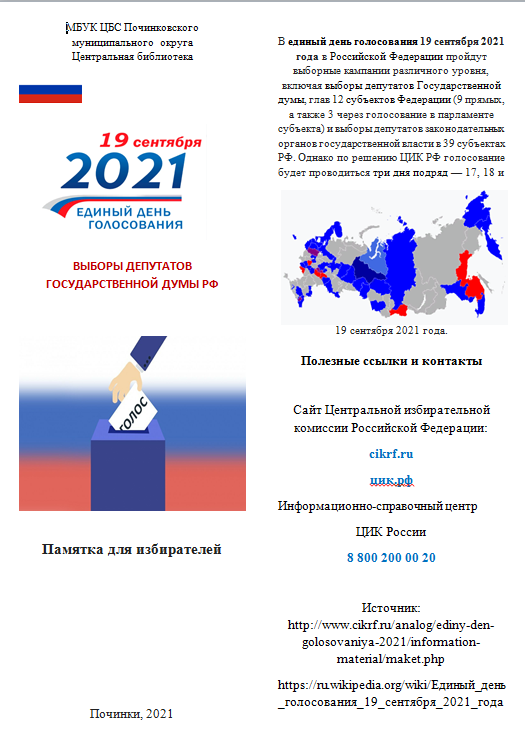 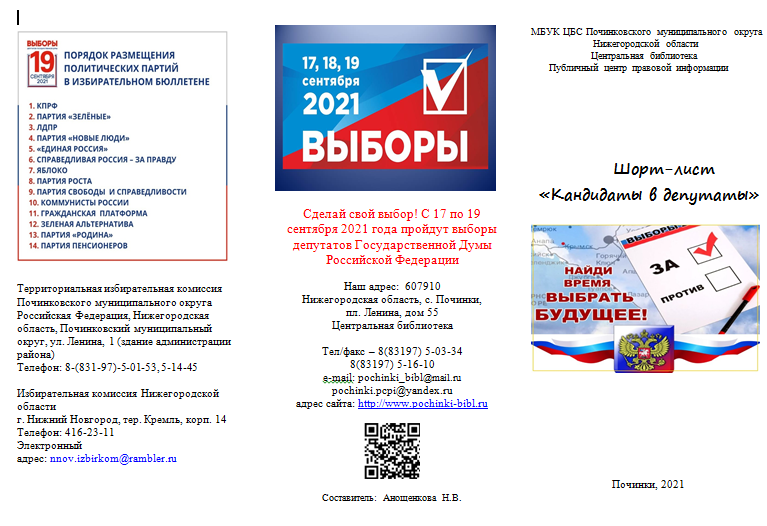 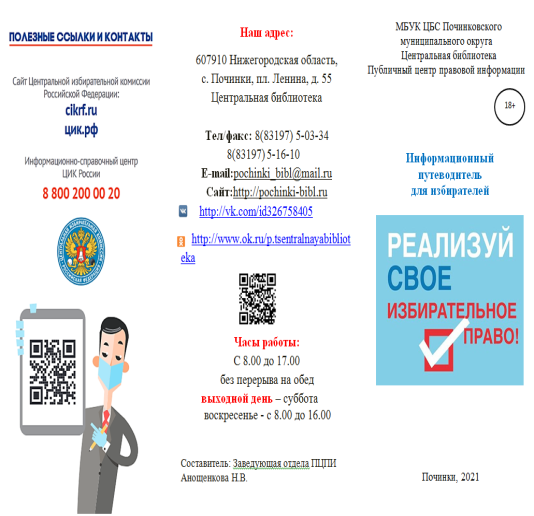 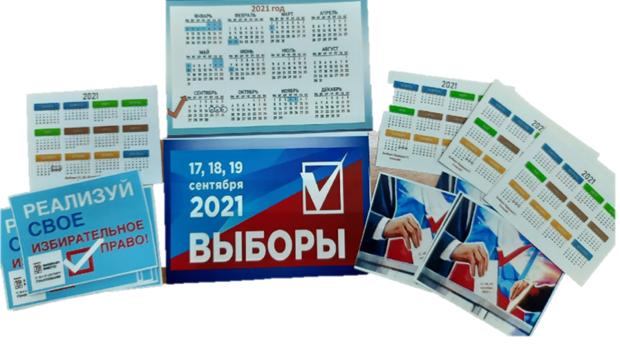 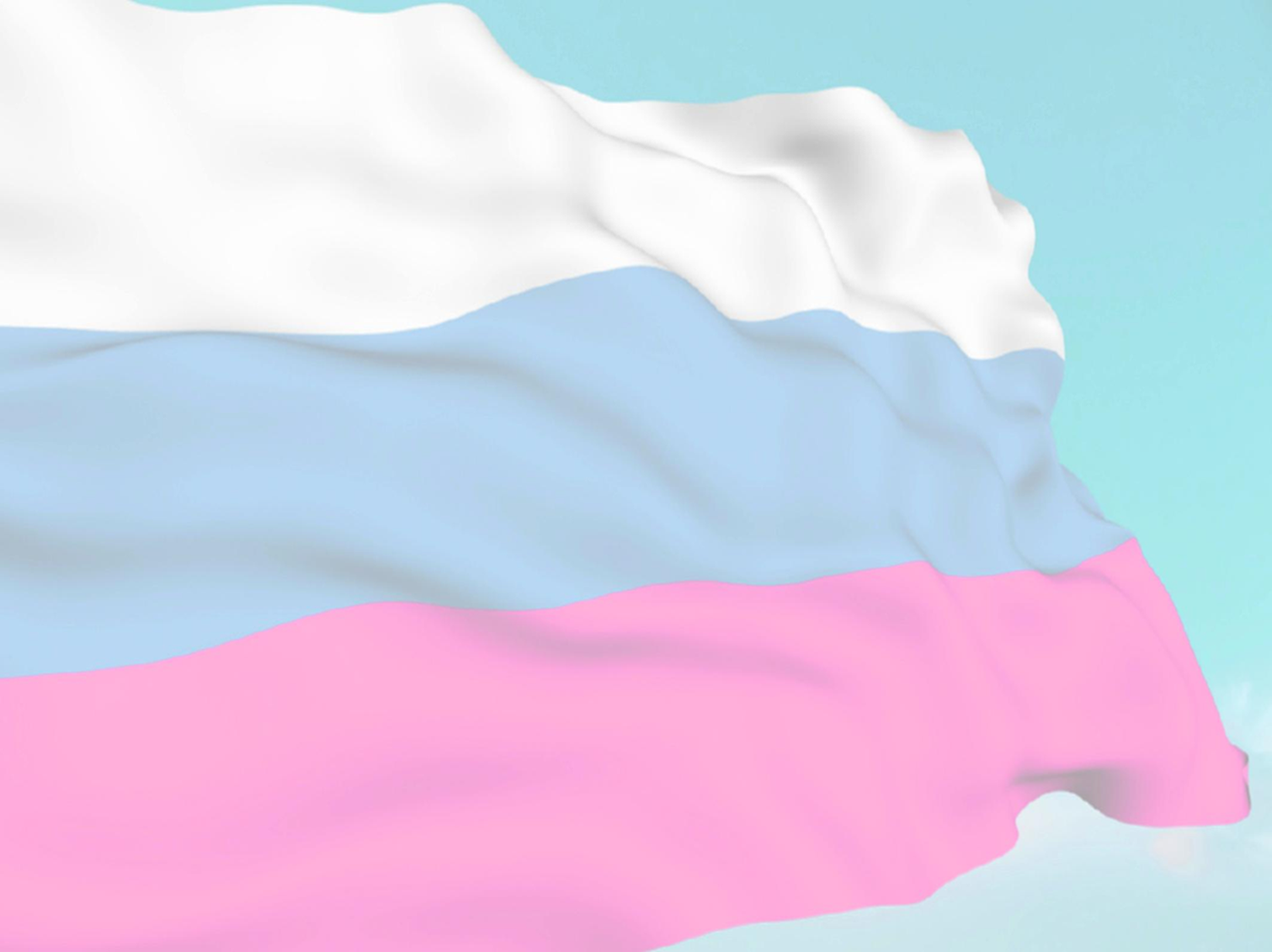 Предвыборный онлайн-круиз «Навстречу выборам»
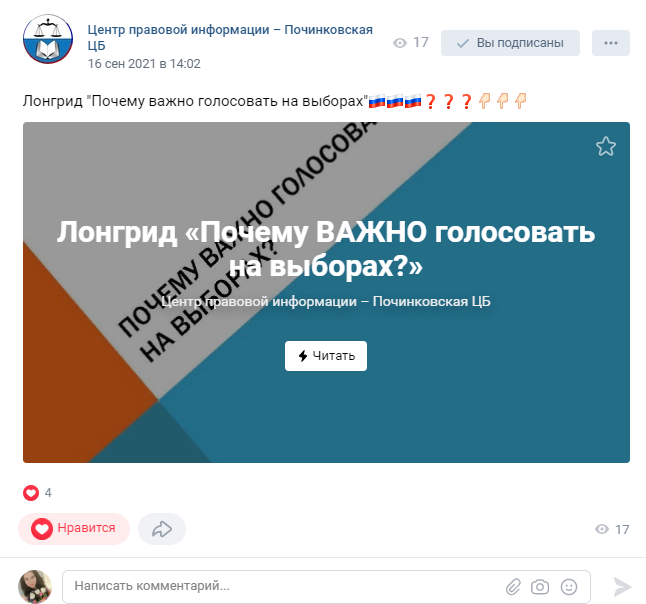 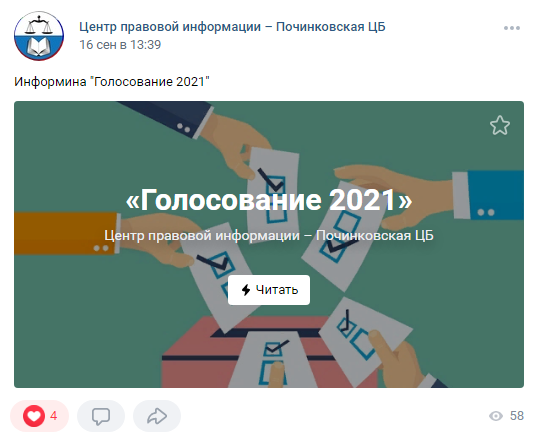 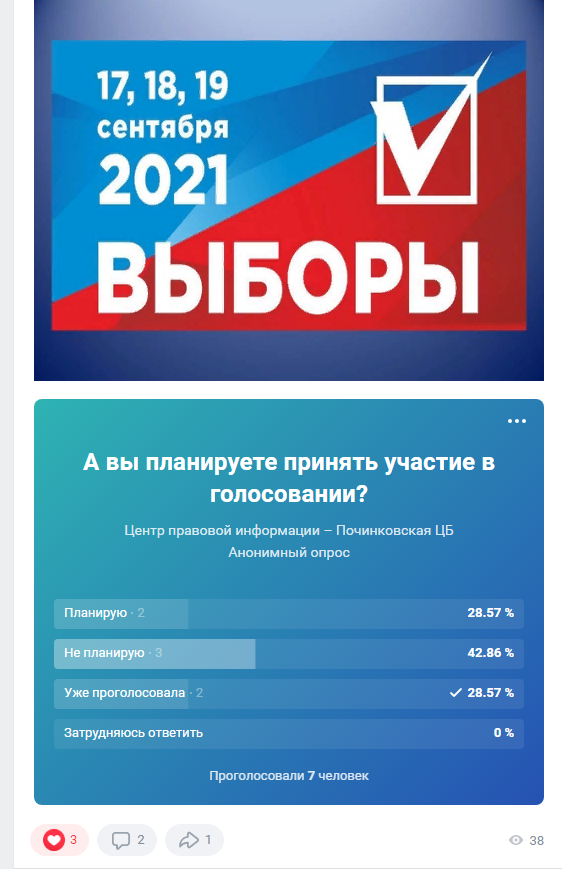 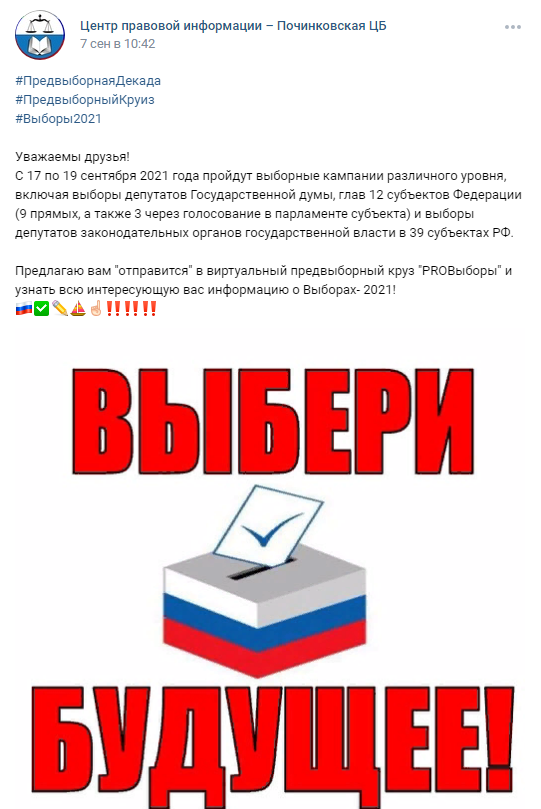 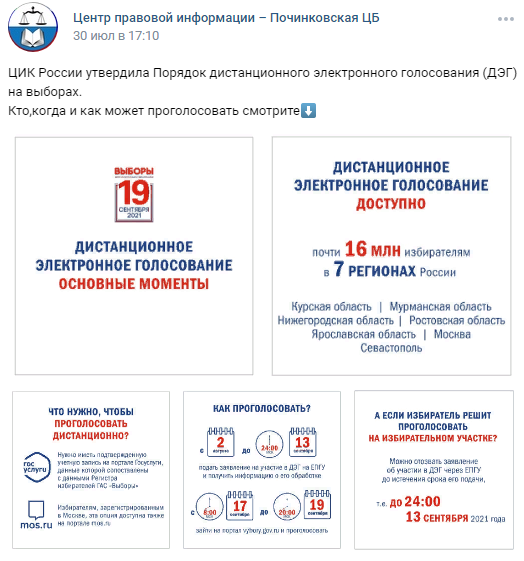 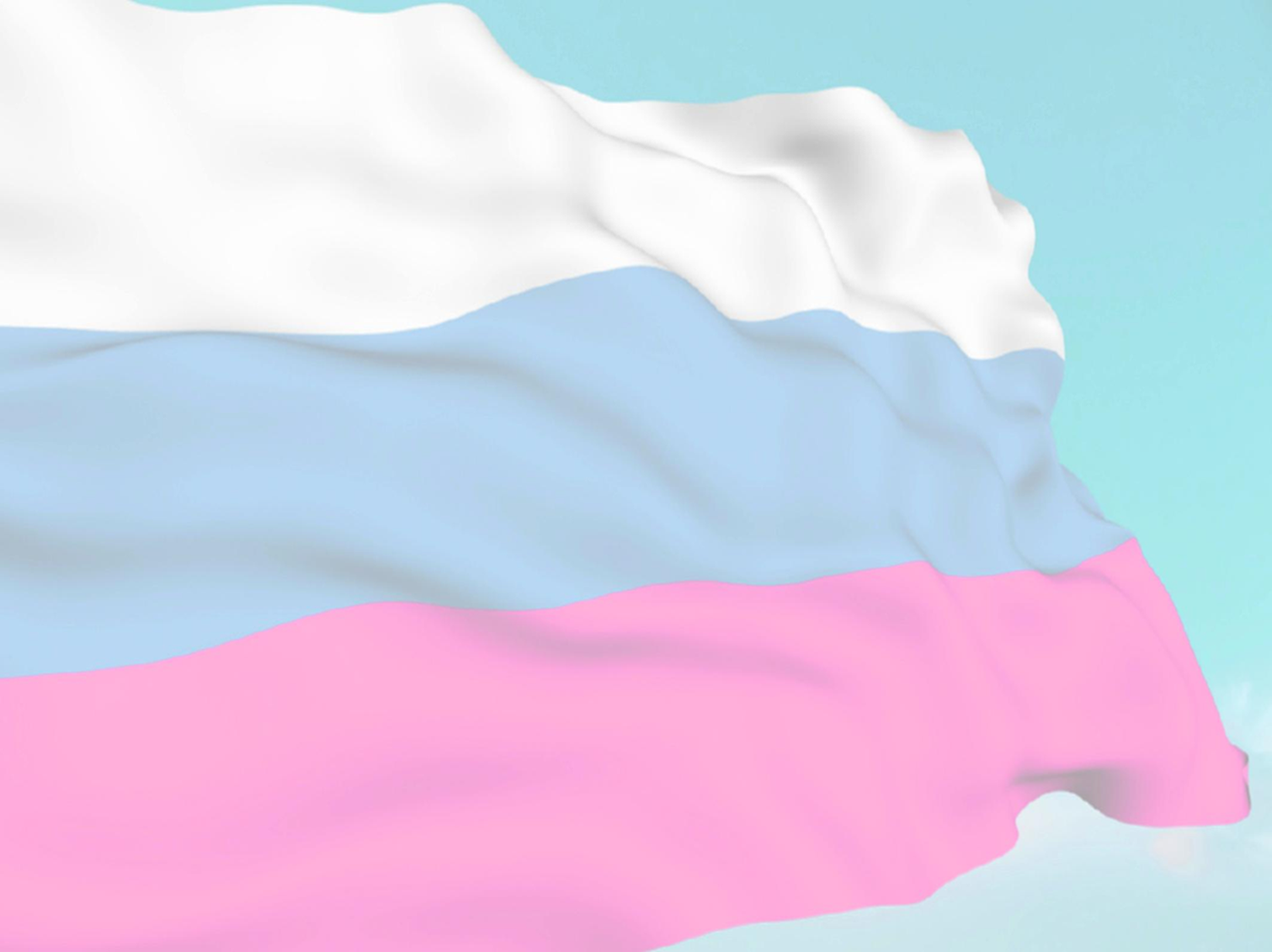 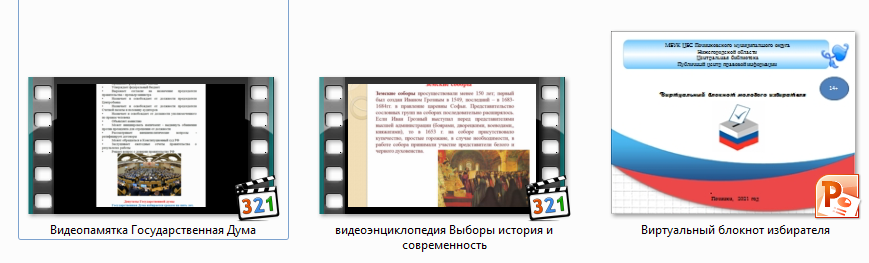 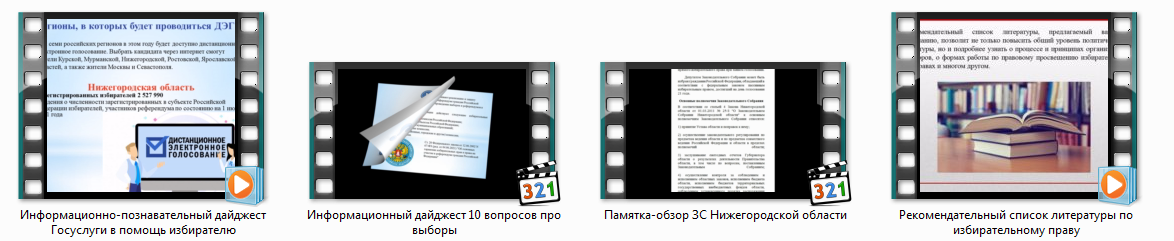 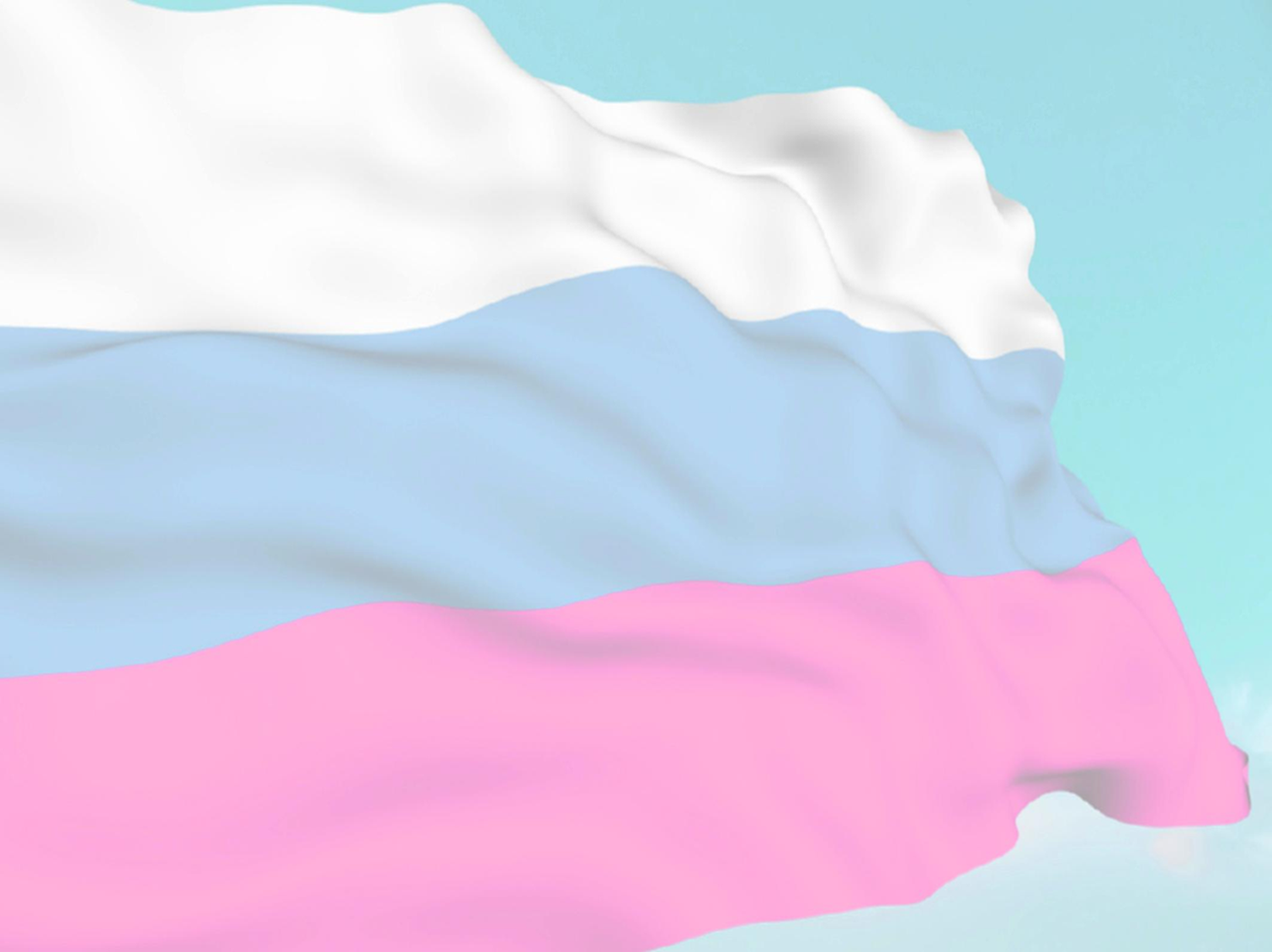 Акция «Всей семьей на выборы!»
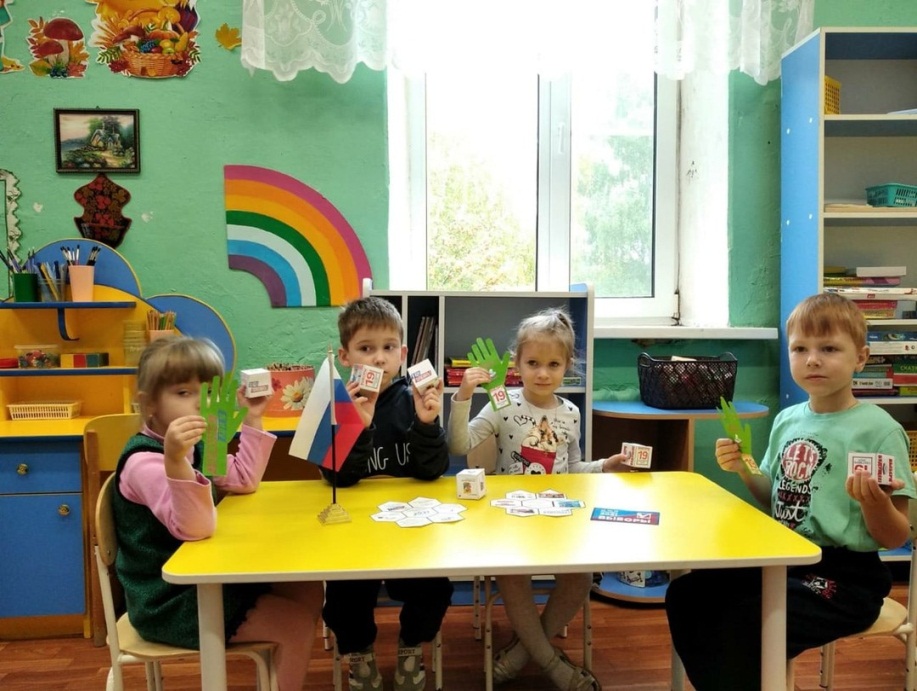 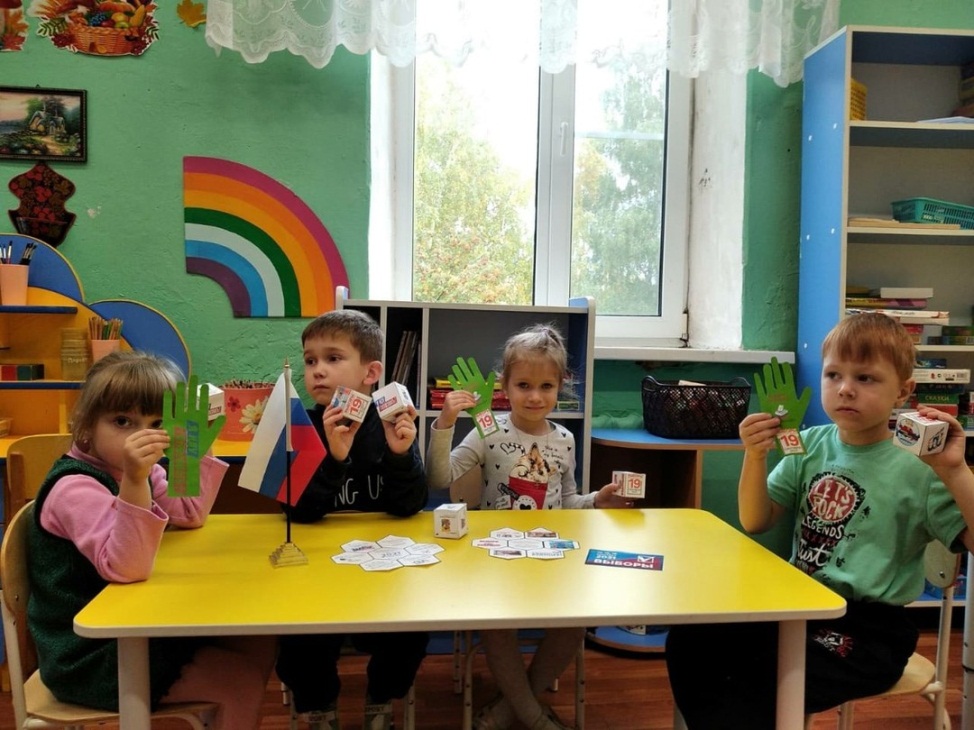 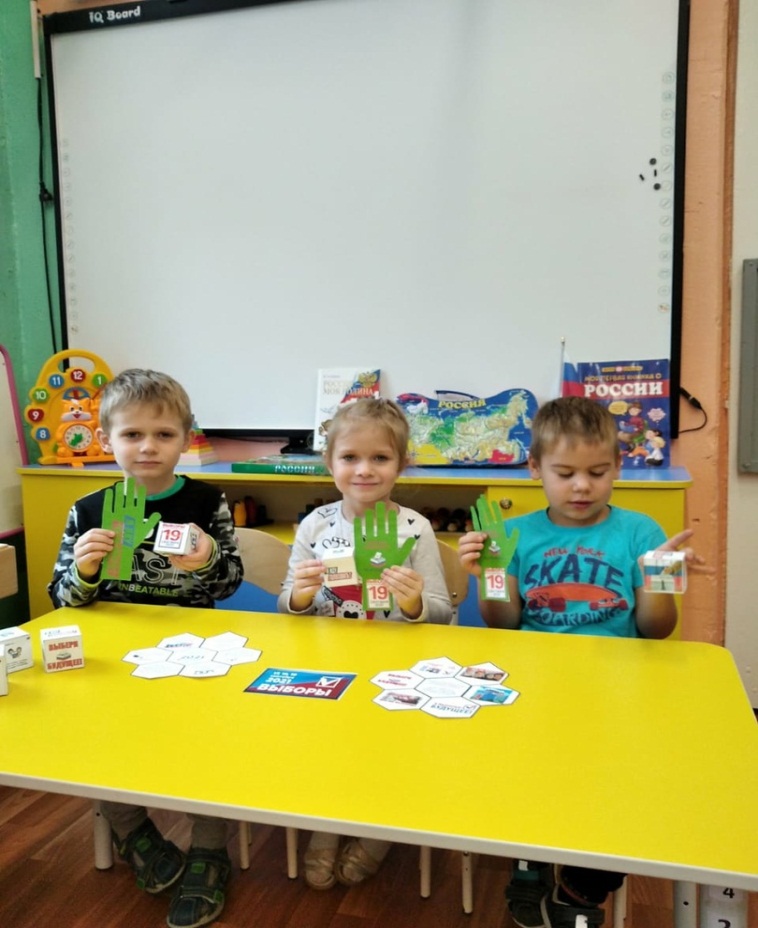 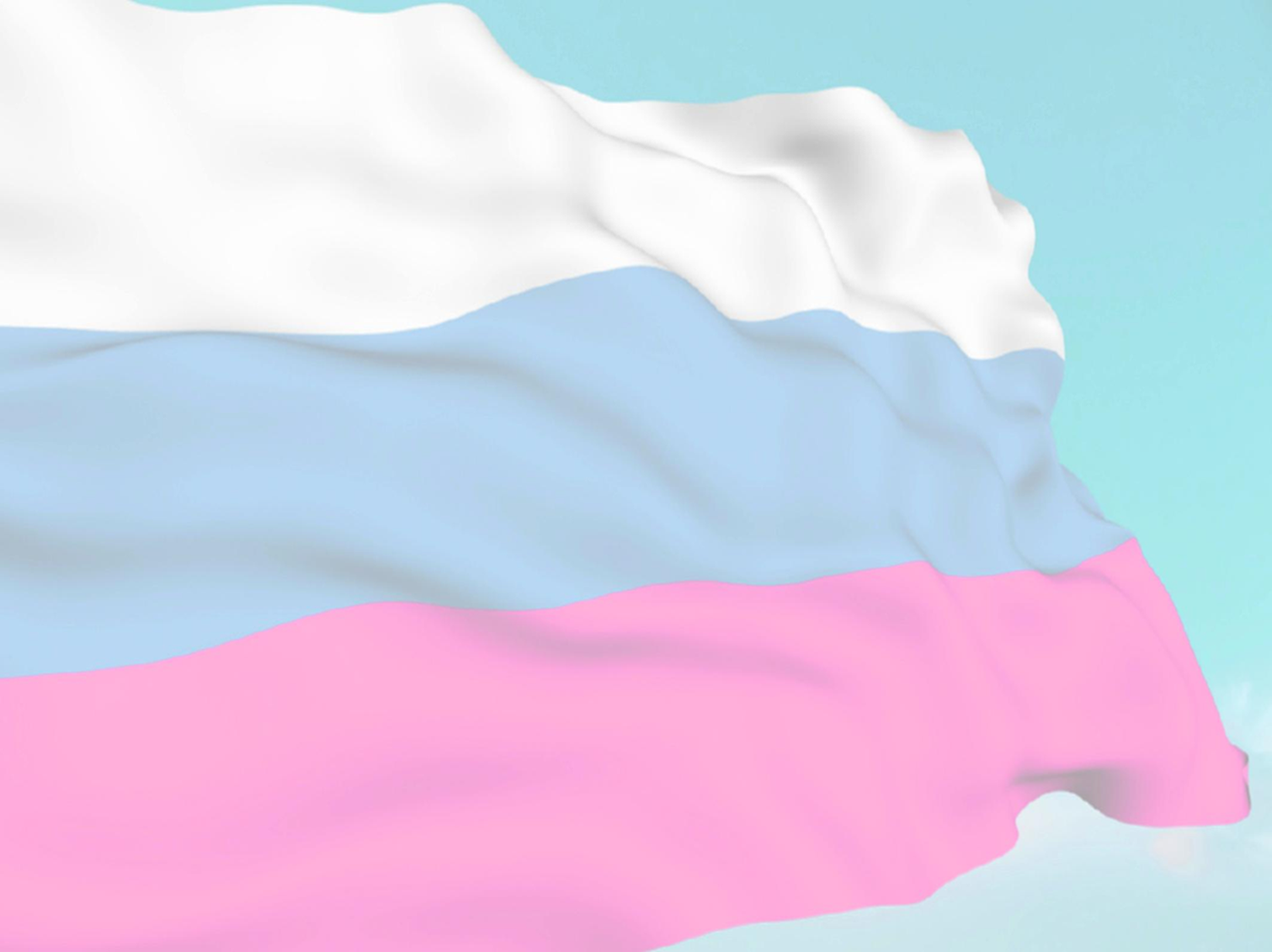 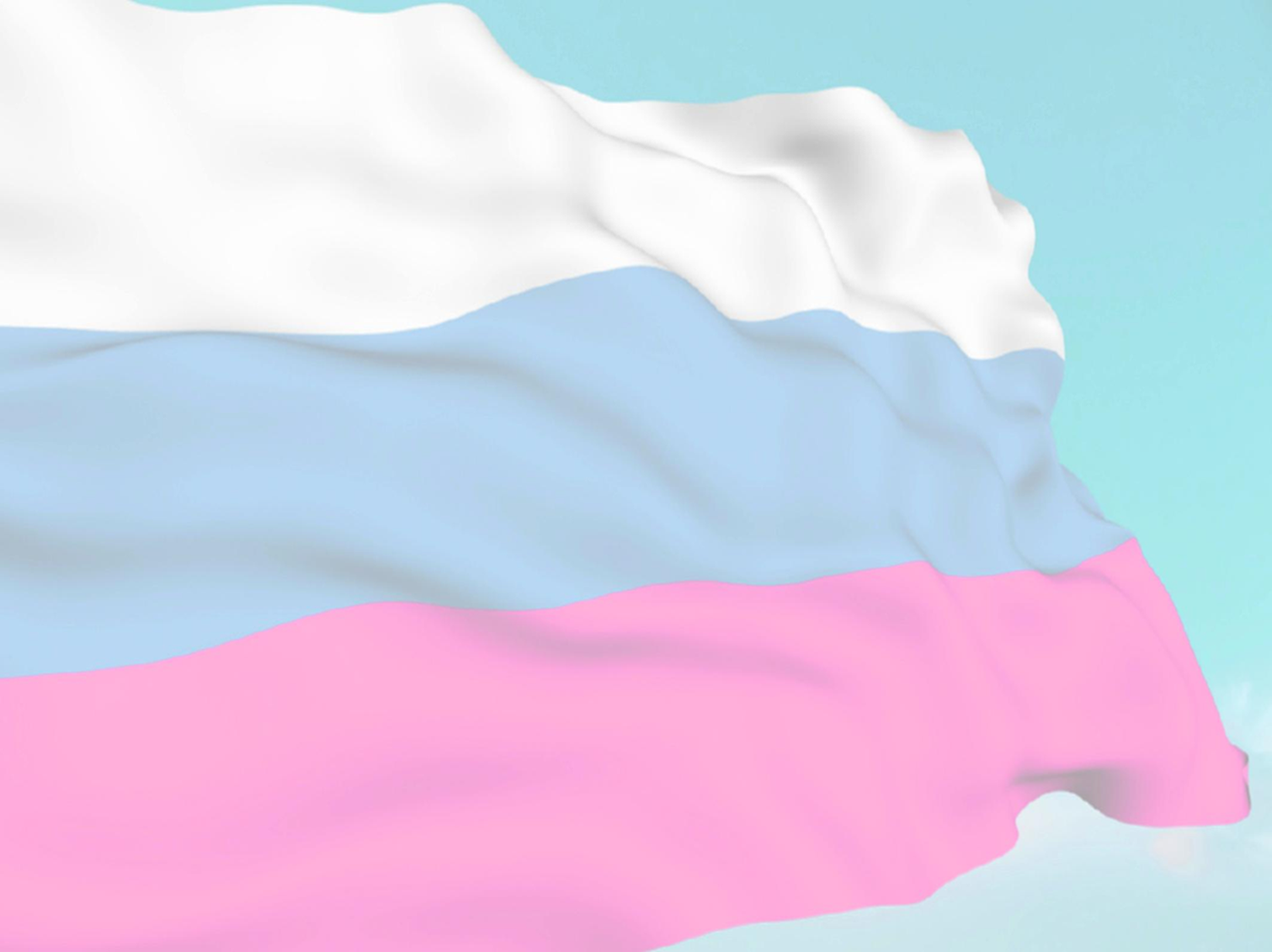 Колл-центр «Активный избиратель»
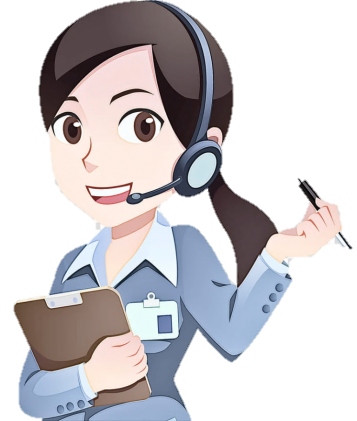 Сотрудник ПЦПИ отвечала по телефону, в социальных сетях и мессенджерах  на вопросы пользователей по предвыборной тематике и избирательному праву
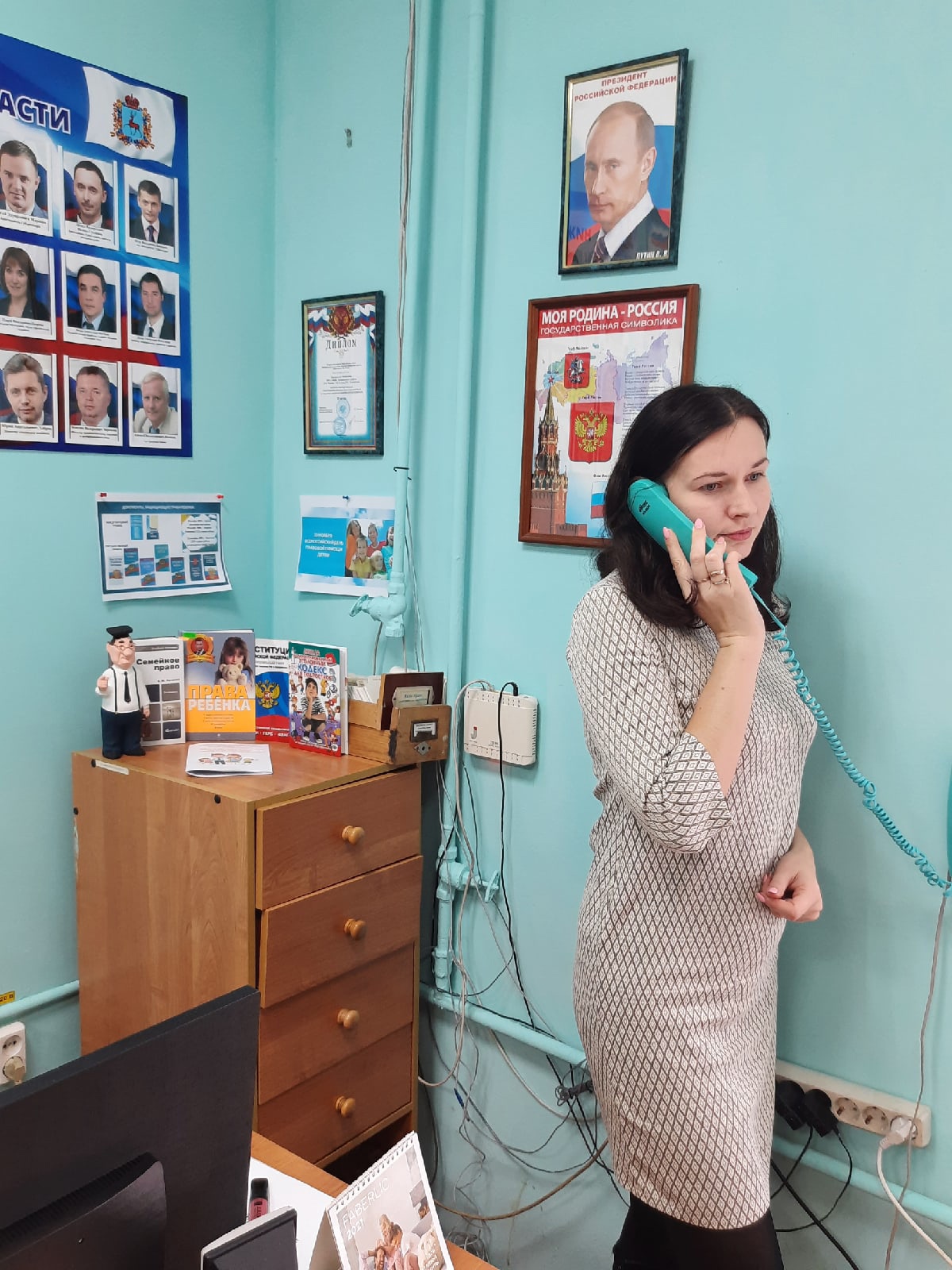 Профессиональная подготовка сотрудников библиотек
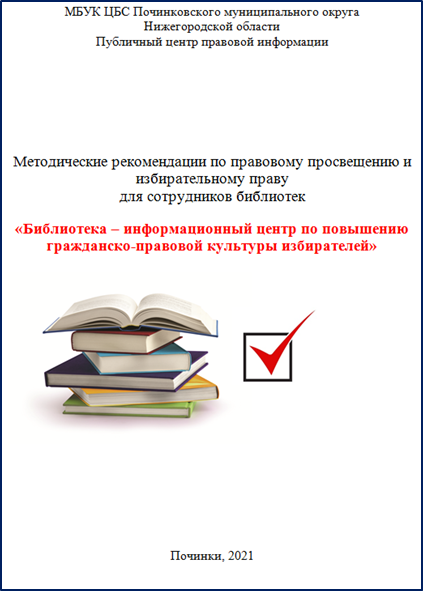 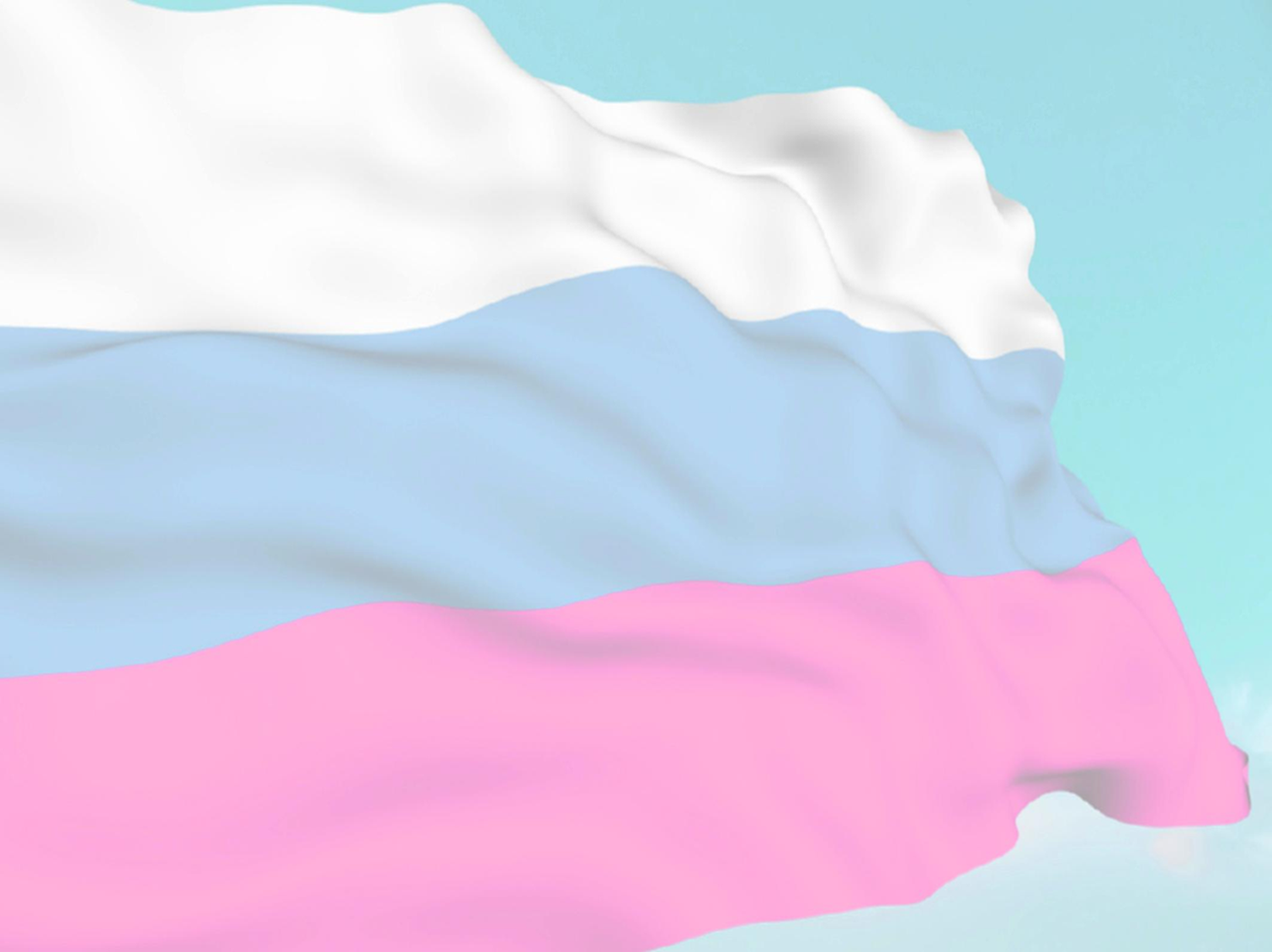 Предвыборная  акция «Выборы – наше будущее»
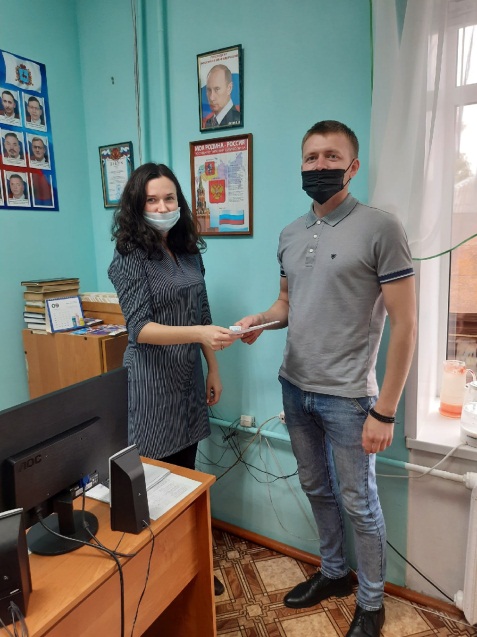 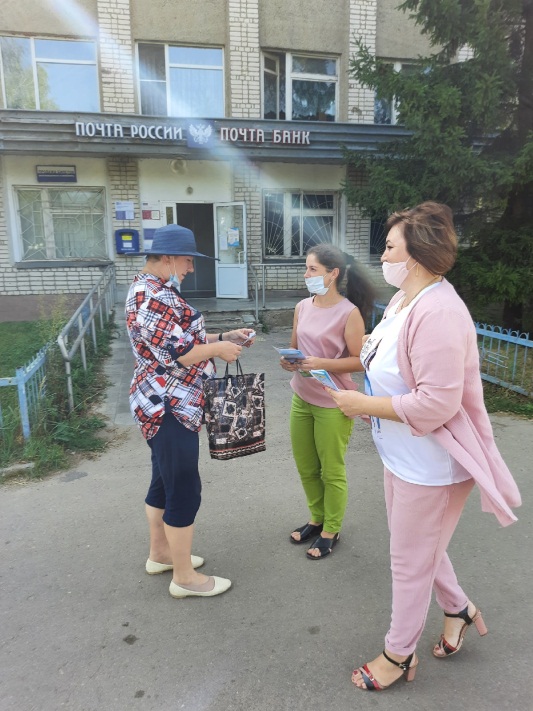 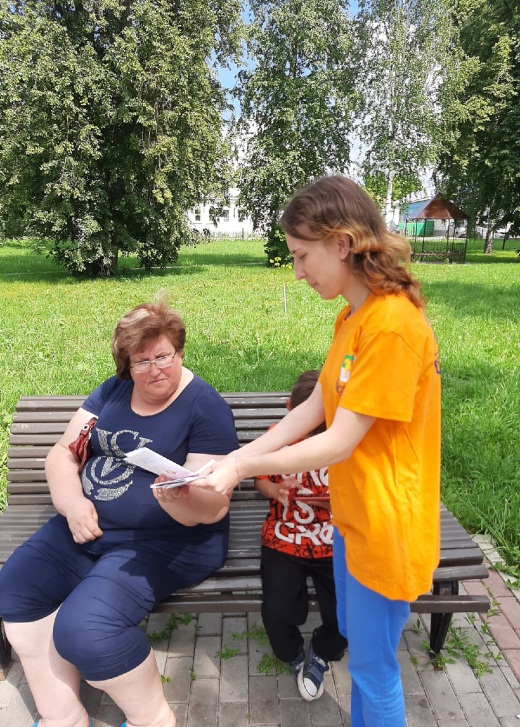 предвыборной акции «Выборы – наше будущее»
предвыборной акции «Выборы – наше будущее»
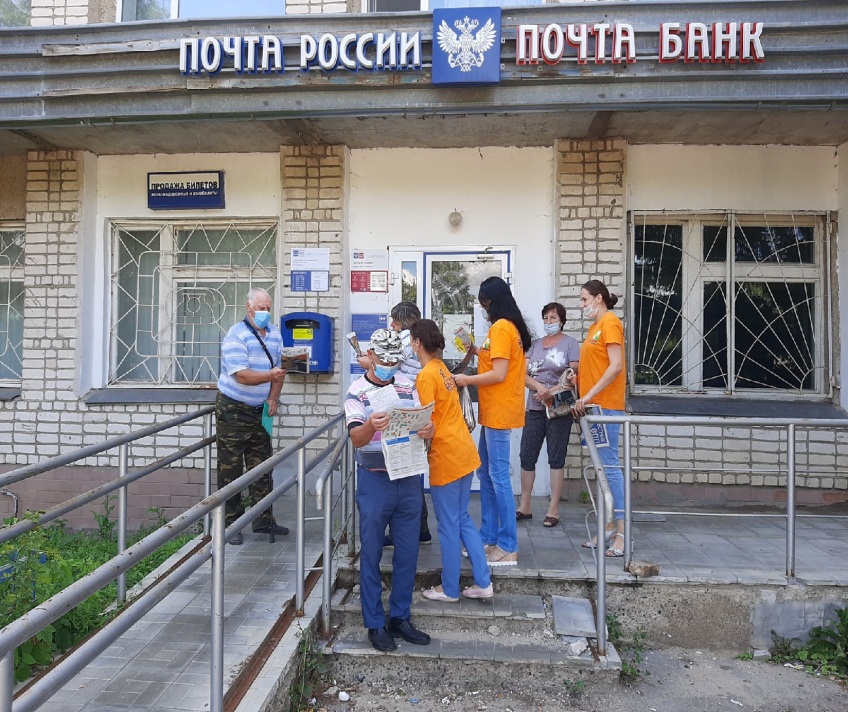 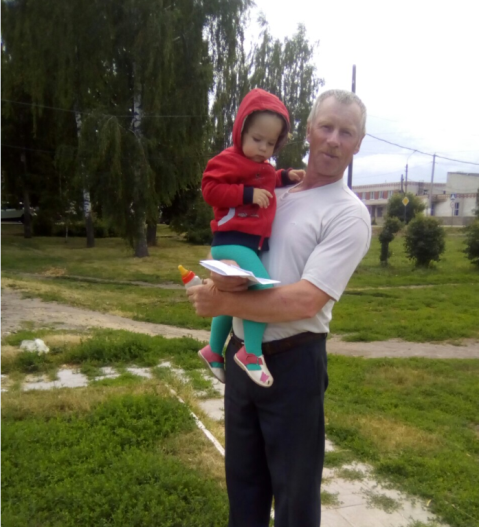 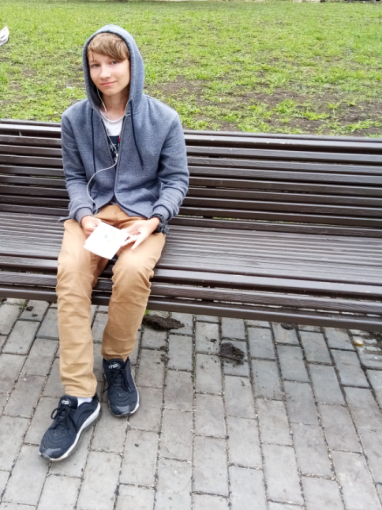 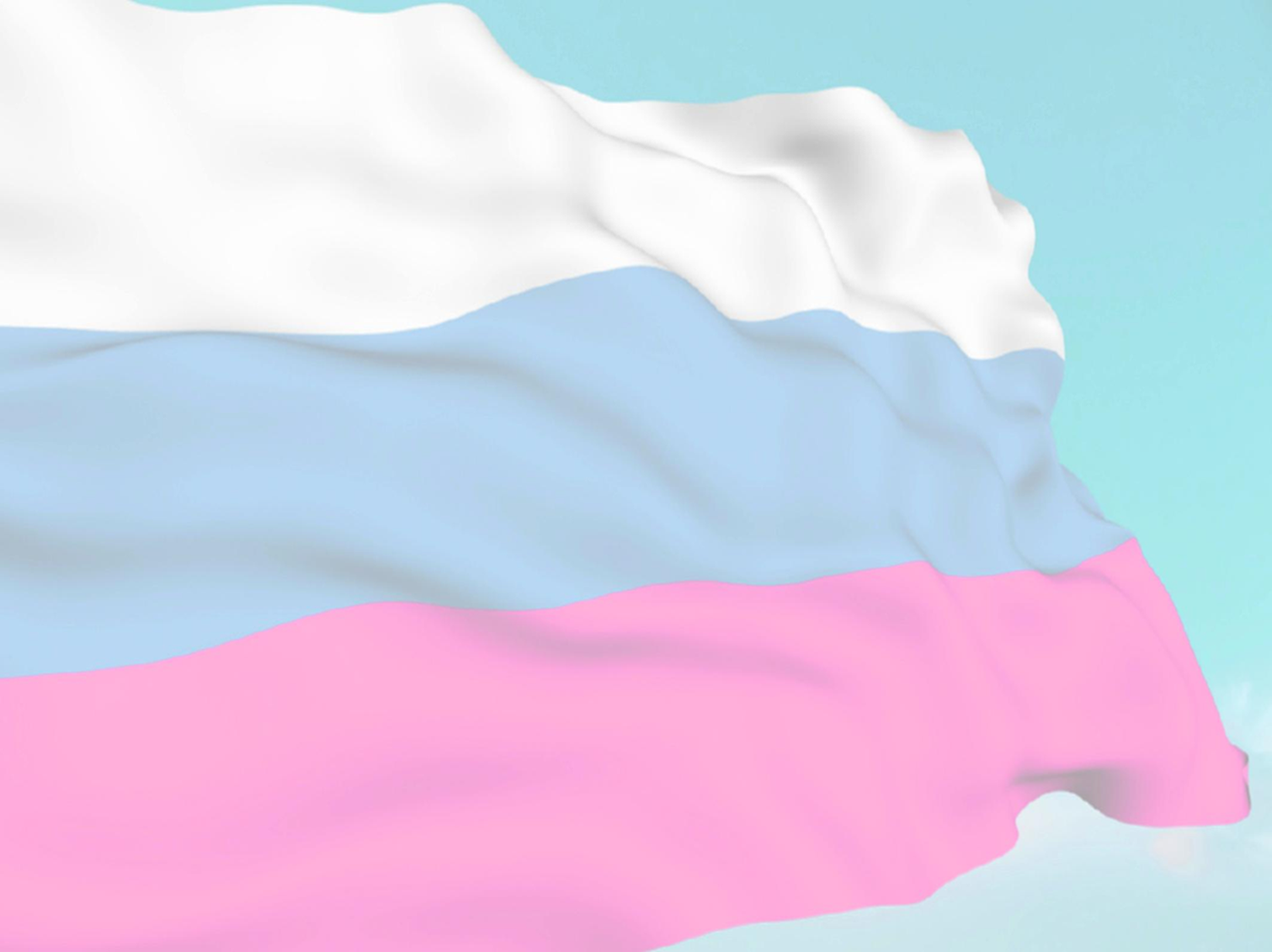 Информационный час 
«Выборы: завтра начинается сегодня»
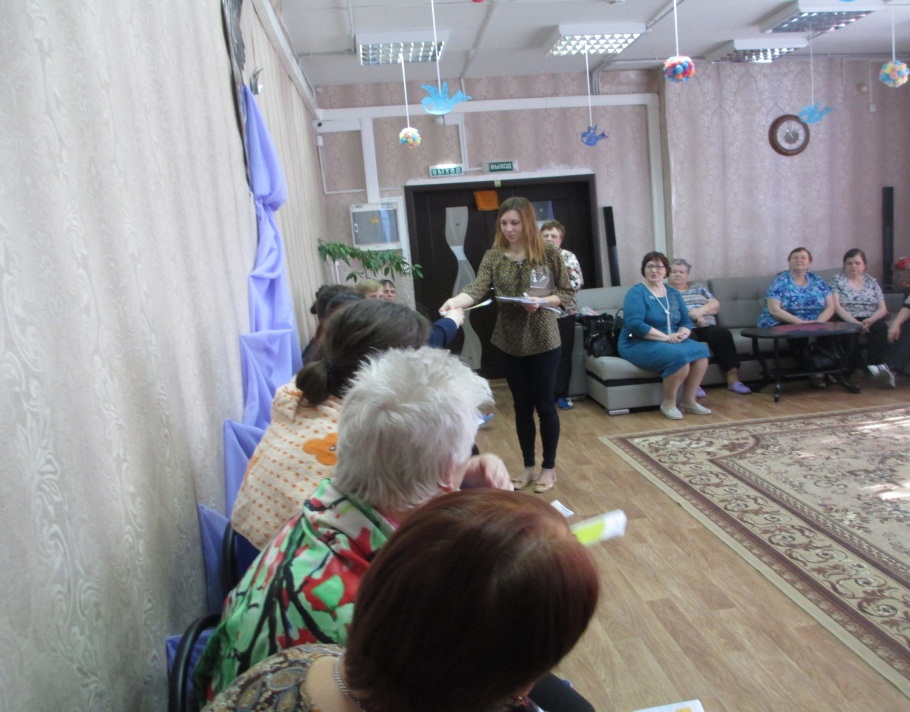 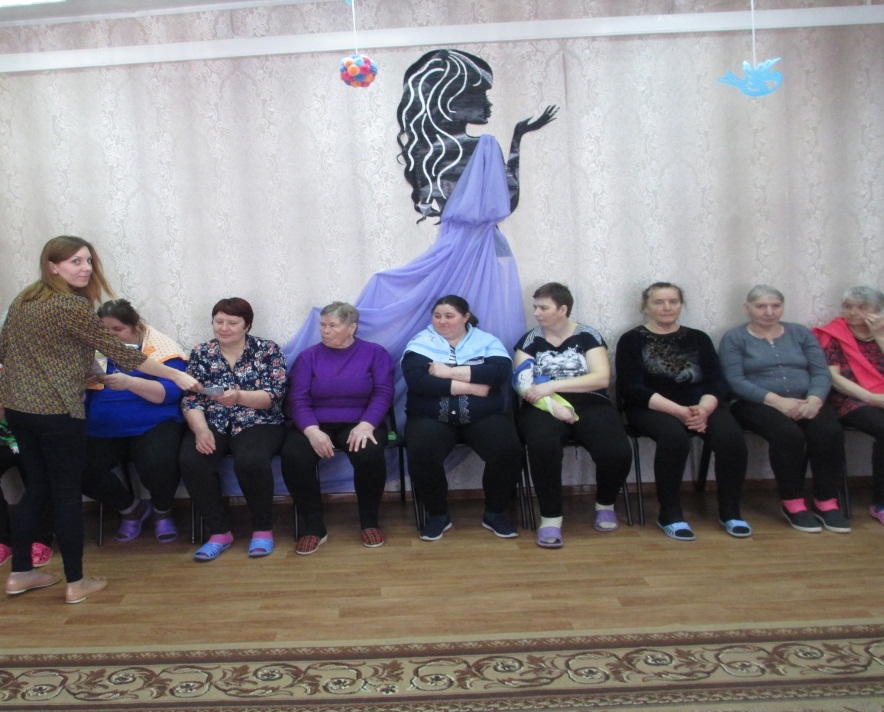 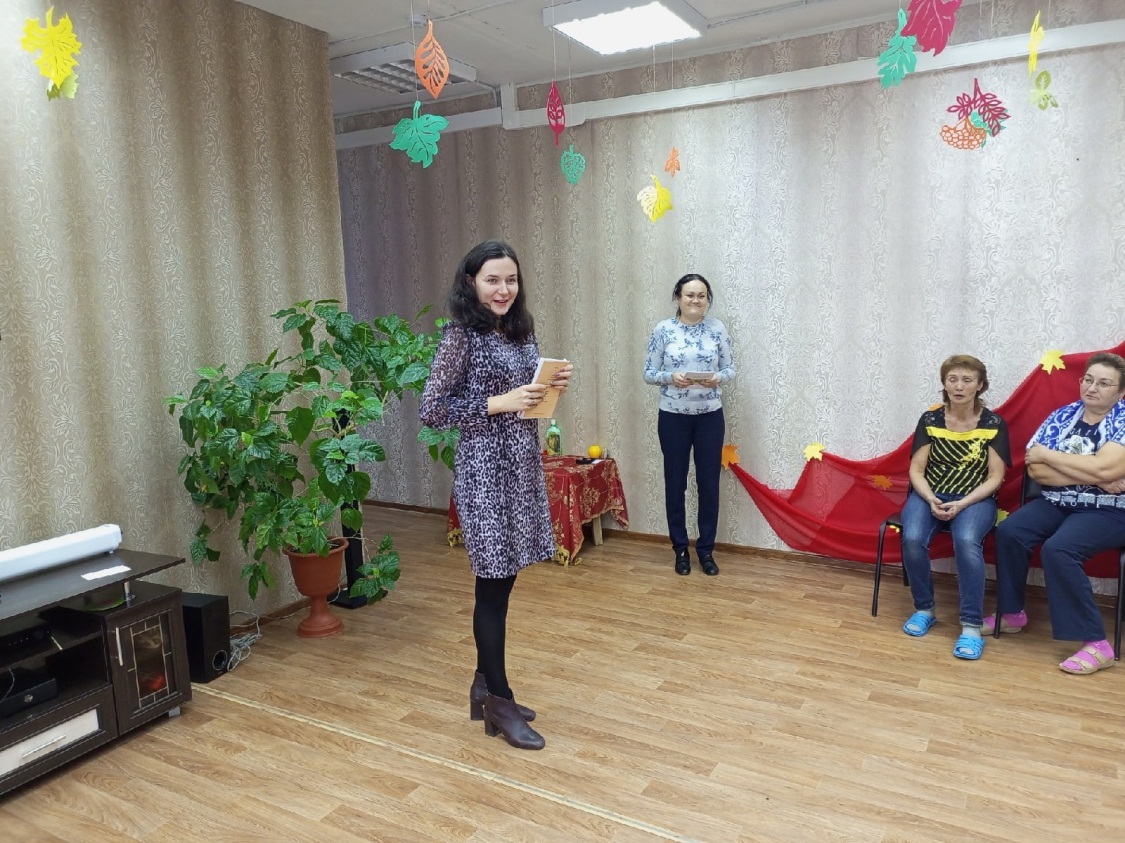 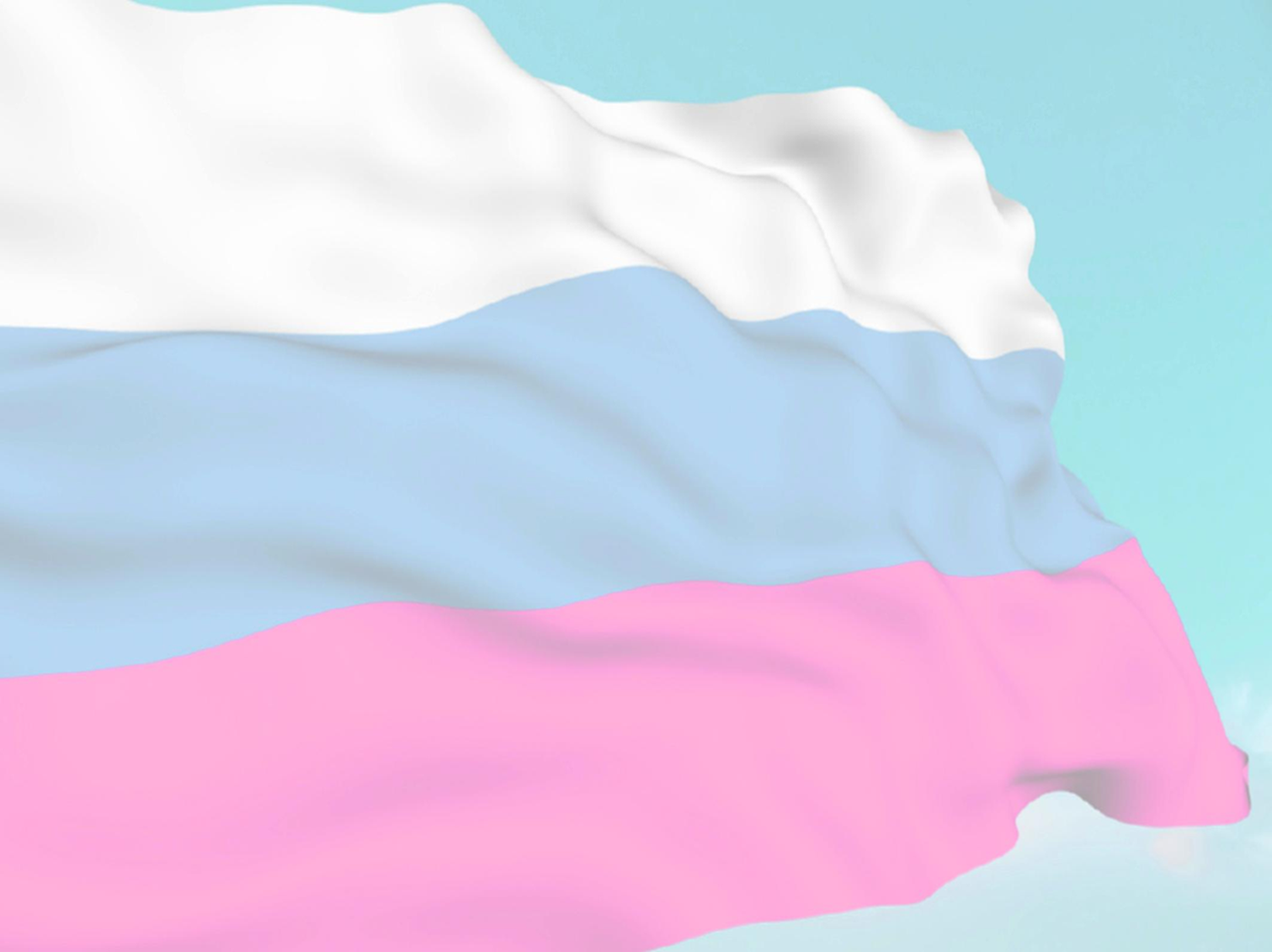 Сотрудники библиотек, проводя мероприятия предвыборной тематики, стремятся решить основную задачу – научить каждого пользователя библиотеки правильно ориентироваться в правовом поле, так как путь к конституционному государству начинается с повышения правовой культуры общества в целом и каждого человека в отдельности
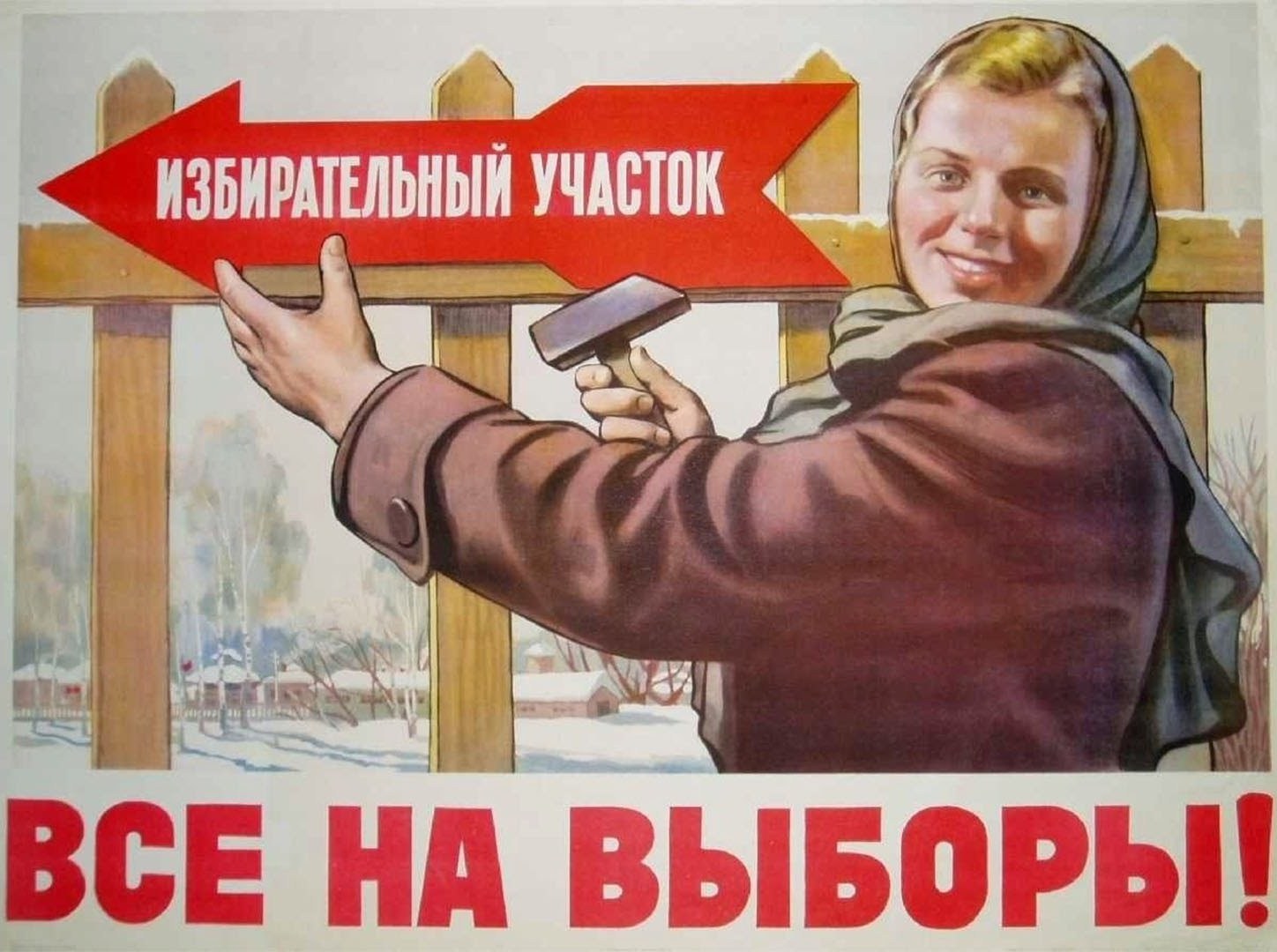 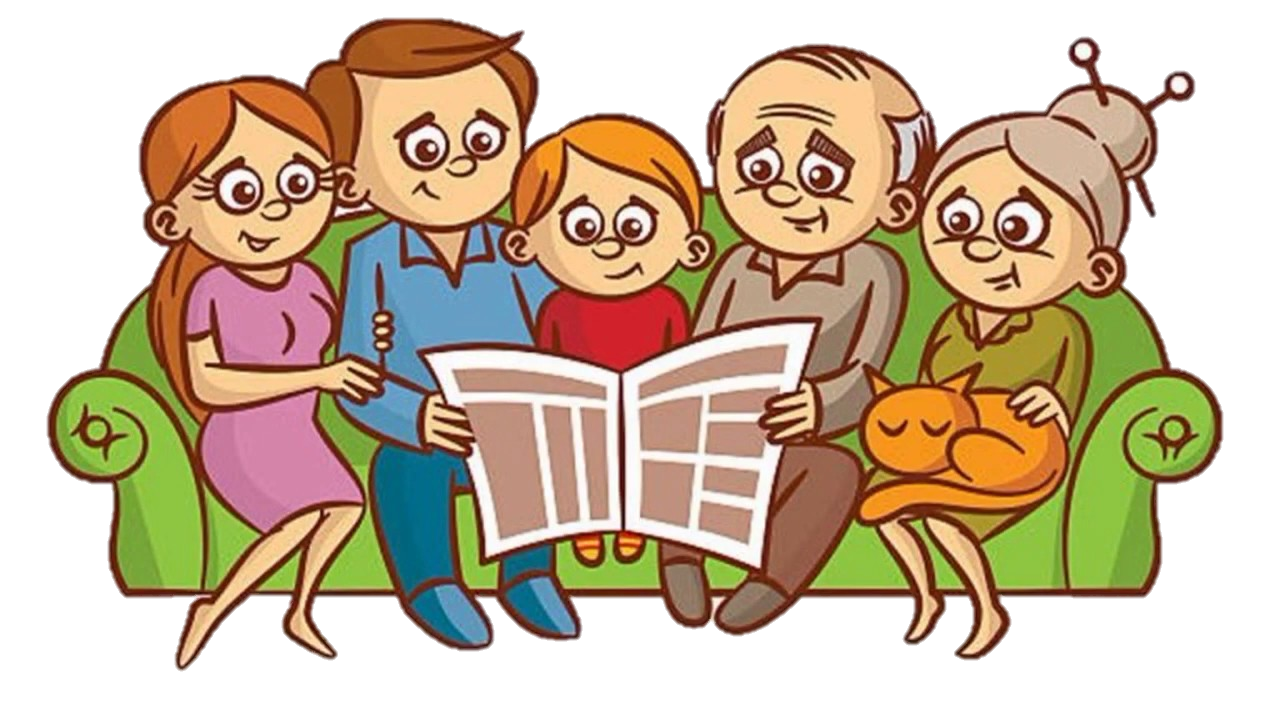 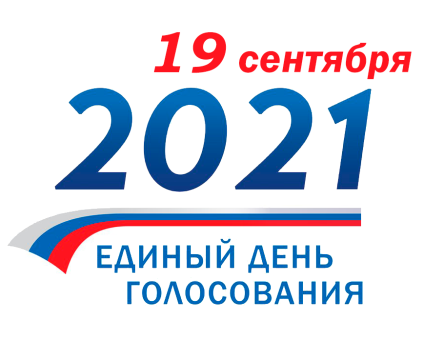 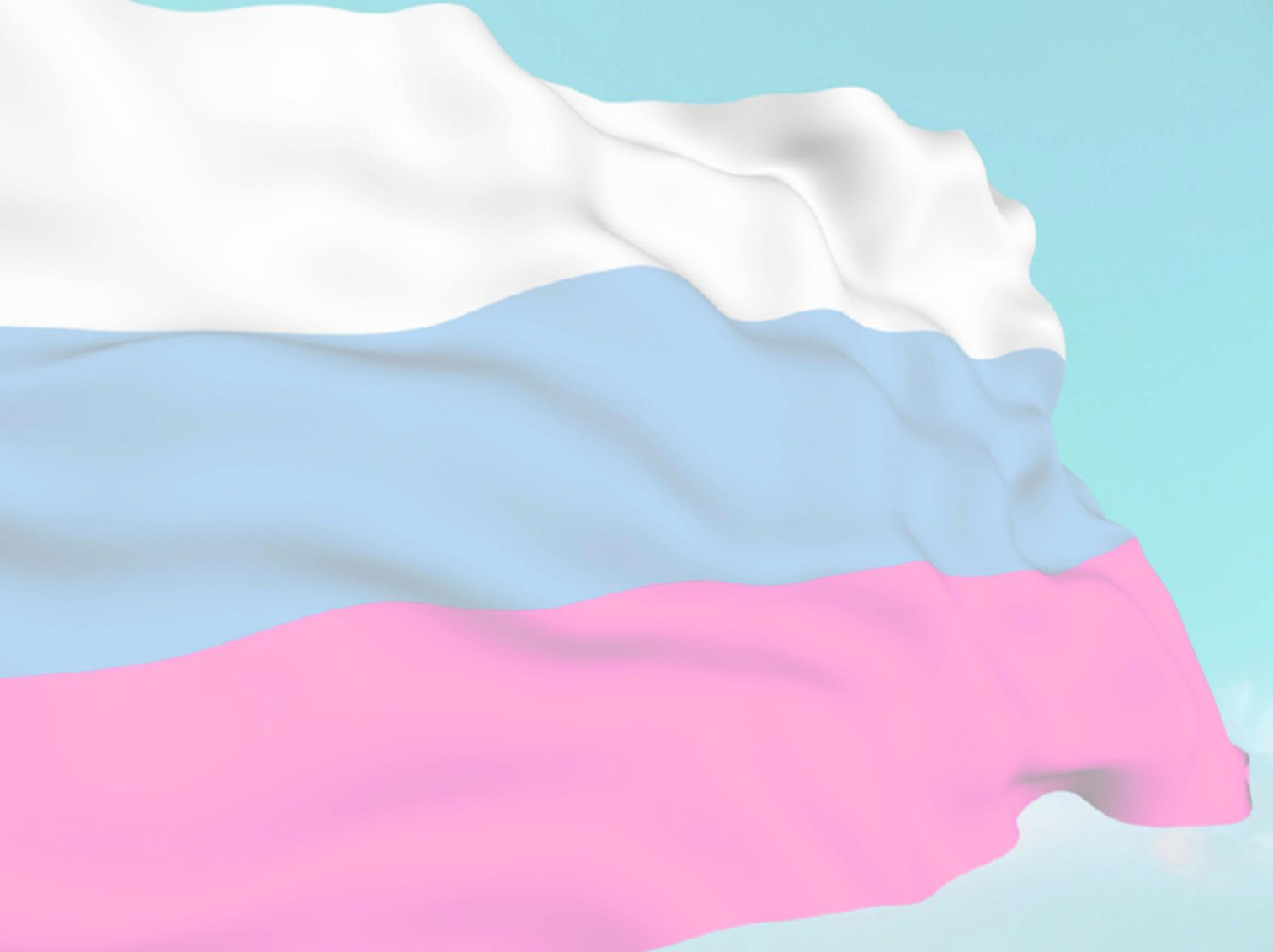 СПАСИБО ЗА ВНИМАНИЕ!